La quête du ″boson de Higgs″:
une épopée
 scientifique et humaine
 hors du commun
Version 1
30 juillet 2012
Voir les explications sur le document qui est joint sur indico
François Vazeille  (Directeur de Recherche au LPC Clermont-Ferrand)
Qui sommes-nous ? 
 Pourquoi cette conférence aujourd’hui ?
 La matière et l’Univers avant la découverte
   d’un boson…
 Retour en arrière : l’année 1964
                  Le temps des théoriciens.
 La quête jusqu’à l’année 2011
                  Le temps des expérimentateurs.
 Le LHC et les 2 expériences géantes.
 A l’aube de la grande découverte.
 Et maintenant ?
                  Le début d’une nouvelle aventure.
Qui sommes-nous ?
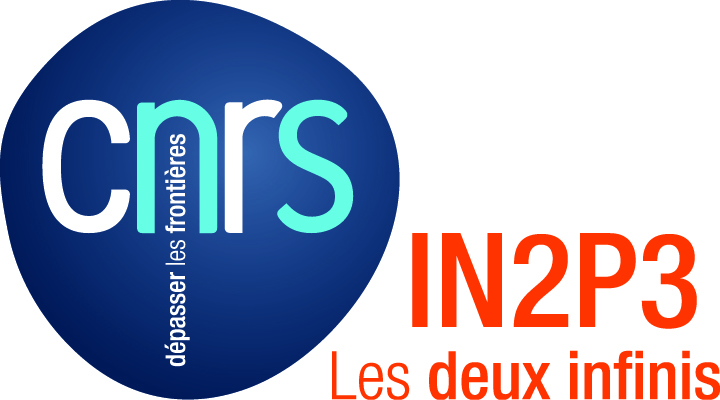 Une communauté de physiciens français
  relevant d’un Institut commun du CNRS:
                            l’IN2P3
    Centre National de la Recherche Scientifique
    Institut National de Physique Nucléaire et 
                    de Physique des Particules
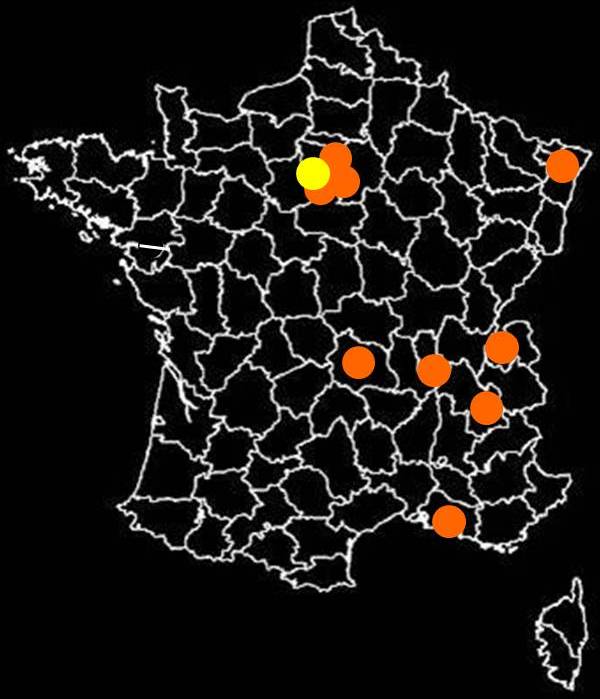 9 laboratoires IN2P3
            Annecy LAPP
            Clermont-Ferrand  LPC
            Grenoble LPSC
            Lyon IPNL
            Marseille CPPM
            Orsay LAL
            Palaiseau LLR
            Paris LPNHE
            Strasbourg IPHC
et un du CEA
          Saclay-IRFU
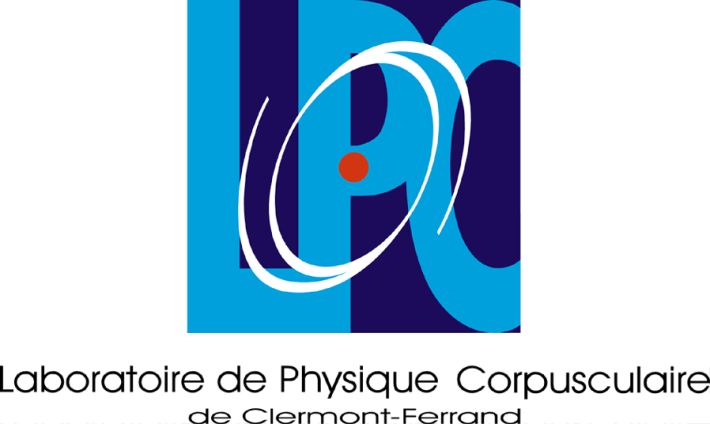 Le LPC
Laboratoire de Physique Corpusculaire
de Clermont-Ferrand
 Environ 150 personnes, dont une centaine de permanents (60 % CNRS).
Nombreuses activités dont 3 expériences LHC  (Alice, LHCb et Atlas): 
  - Unique en France.
  - Financements CNRS/IN2P3 ( 90%) + Université et Région Auvergne.
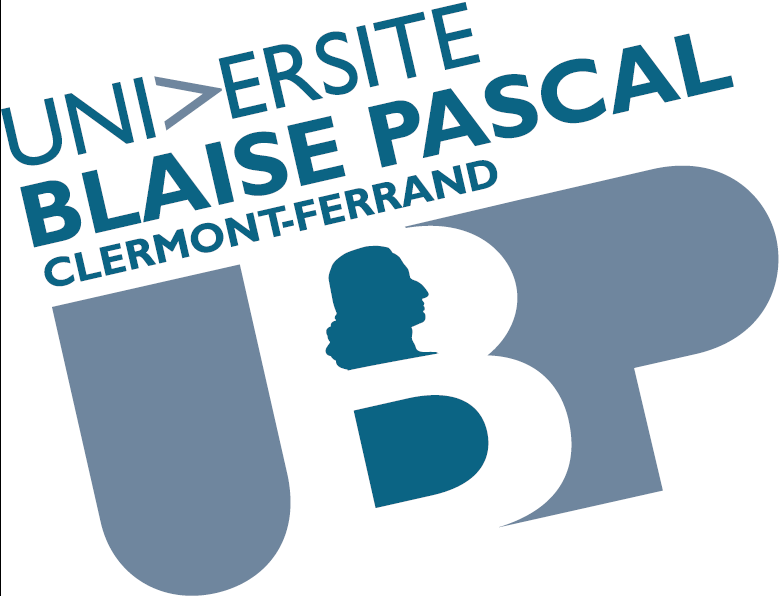 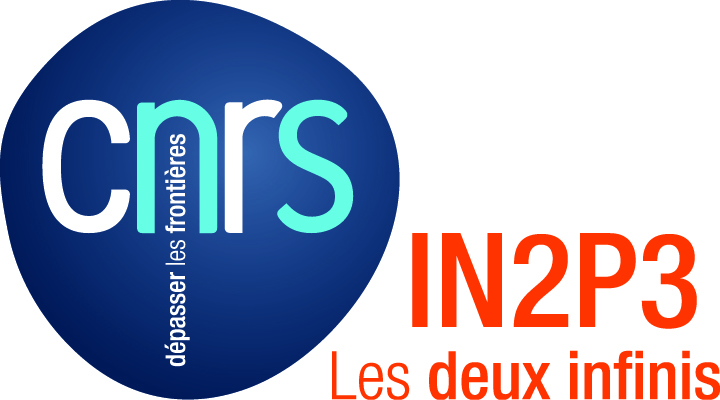 UMR
Unité mixte de recherche
Pourquoi cette conférence aujourd’hui ?
pour raconter une histoire unique dans le monde de la recherche

l’épopée du ″boson de Higgs″
 Son impact sur la compréhension de notre Univers. 
 Sa durée.
 Son aspect planétaire:
   Scientifiques impliqués: théoriciens, expérimentateurs
        et aussi ingénieurs, techniciens et autres personnels.
   Des collaborations mondiales.
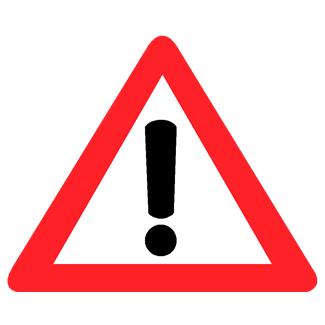 Je ferai souvent  appel à des 
analogies,
souvent à caractère ″macroscopique″,
 ne pas pousser trop loin leur interprétation !
La matière et l’Univers avant la découverte
Voyage vers l’infiniment petit
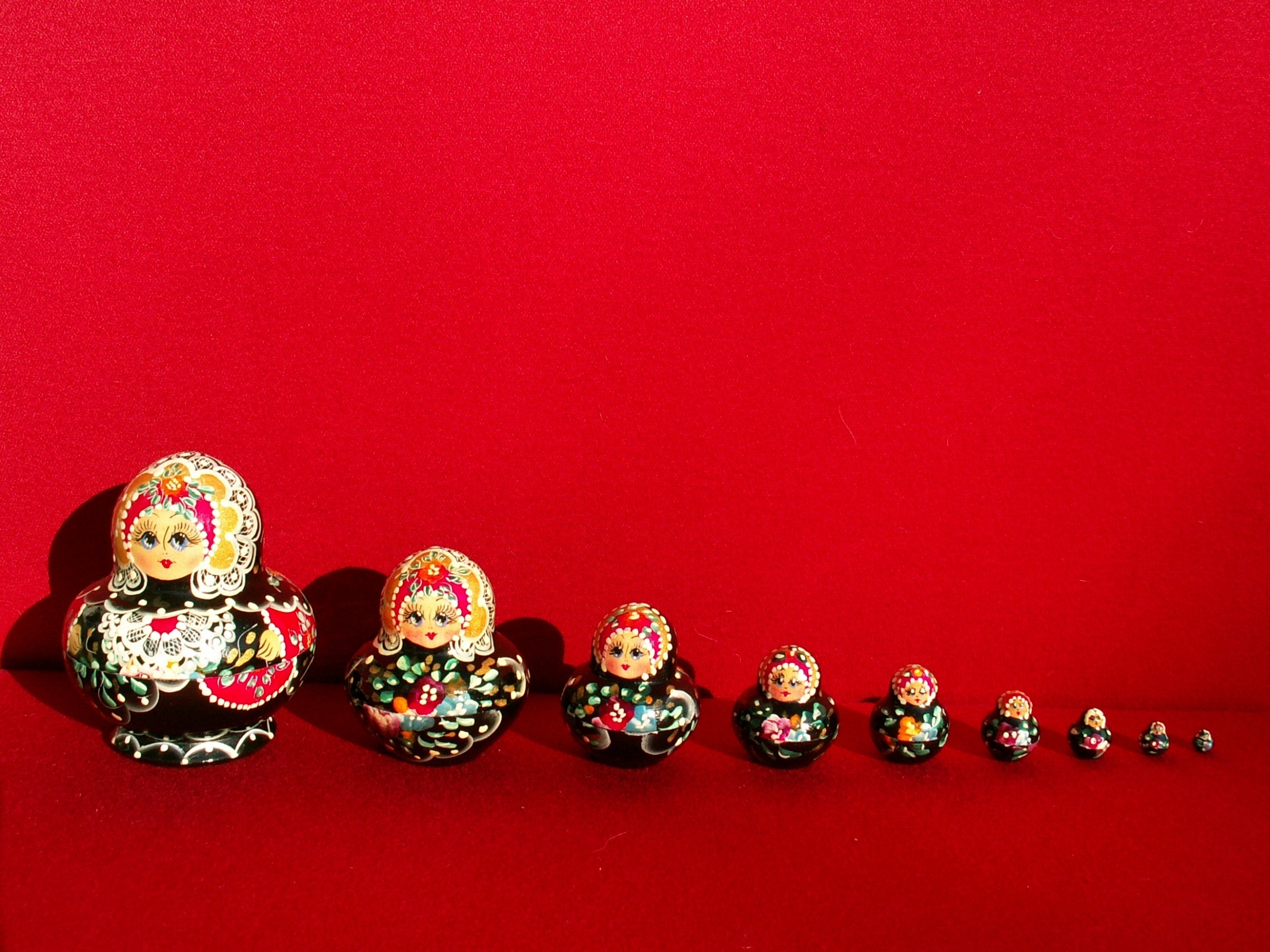 Hydrogène
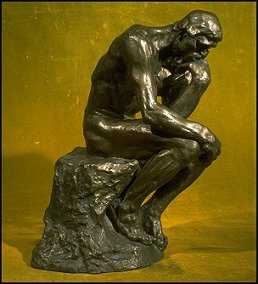 électron
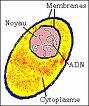 p
Combien 
encore ?
Noyaux
Eau: H20
p
H
H
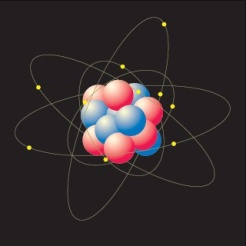 O
proton
u
u
Quark
up
d
u
Noyau
~fm
Homme
~1 m
Cellule
~µm
Molécule
~nm
Quarks
Atome
~A
°
Nucléons
La matière
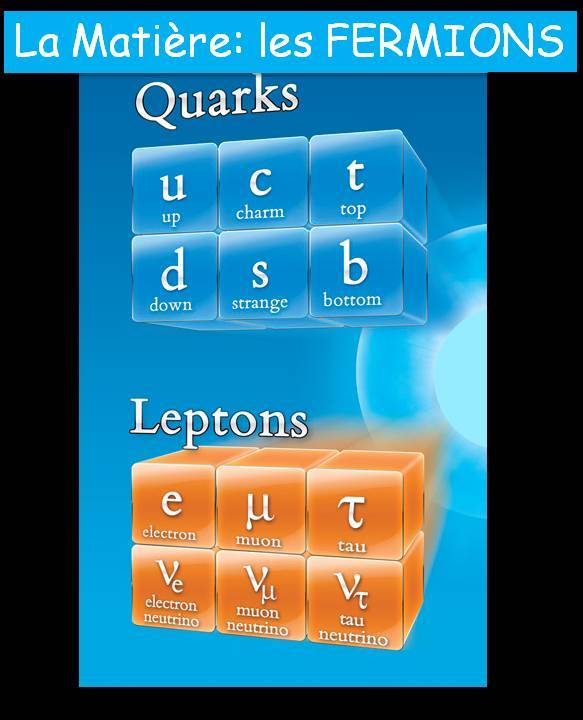 L’Univers est constitué de ″briques″
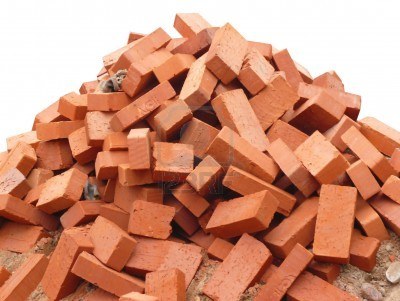 Et les autres familles  ?

 Très instables  Disparition une
   fraction de seconde après le Big Bang.

  Seulement accessibles à partir de
    collisions à très haute énergie
  des rayons cosmiques avec l’atmosphère: manière incontrôlée.
  de particules produites par des accélérateurs: manière contrôlée.
Ce sont des particules élémentaires
e
u
u
d
La matière ordinaire d’aujourd’hui
Exemple: atome d’hydrogène
Les forces élémentaires
Force
électromagnétique
Force
nucléaire faible
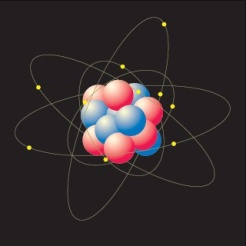 Exemples:
- électron et noyau,
- chimie, biologie,
- électricité, magnétisme…
Exemples:
-  la radioactivité,
- l’énergie des étoiles…
Les plus connues
Force
de Gravitation
Force
nucléaire forte
La plus faible
La plus forte 
Exemples:
- la pesanteur,
- Le mouvement des astres…
Exemples:
quarks dans le proton...
Notions de médiateurs
à courte ou longue portée
Notions de médiateurs
à courte ou longue portée
Une jolie blonde et un petit brun dans des bateaux
et qui jouent au ballon.
• Une distance augmentant avec le
             nombre de fois 
  où les ballons sont échangés
• Une portée limitée par le poids
                 du ballon
Les ballons sont les médiateurs de la force qui écarte les 2 bateaux.
 La portée dépend de la masse du ballon
                  - Ballon très lourd: portée finie .      
                  - Ballon très léger, voire sans masse: portée infinie.
L’Univers est constitué de ″briques″
liées par des ciments″
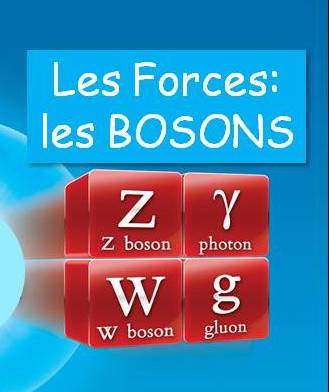 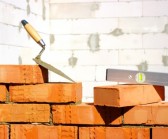 qui sont aussi des particules élémentaires
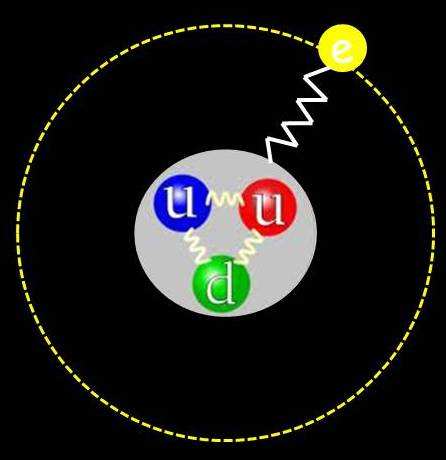 Forces à
- électromagnétique:  
 nucléaire faible: Z° W+ W-
 nucléaire forte: 8 g
- gravitationnelle: G
longue portée  :
courte portée
longue portée  :
Exemple: Photons et gluons.
La Matière: les FERMIONS
Modèle Standard
des particules
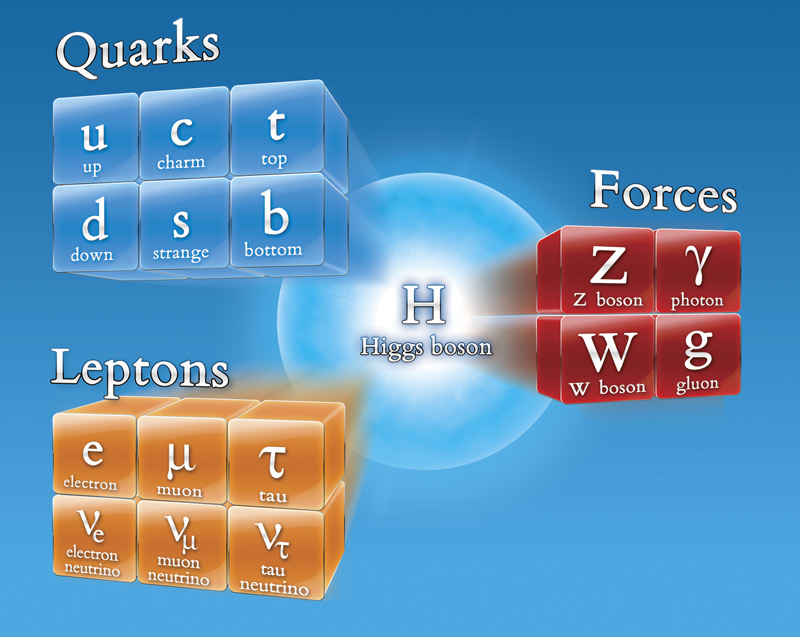 Les Forces:
les BOSONS
?
12 Fermions et 12 anti-Fermions 
 14 Bosons 
       soit 37 particules au total,
toutes découvertes, sauf le Higgs

+ le Graviton  (absent ici).
Retour en arrière:
année 1964
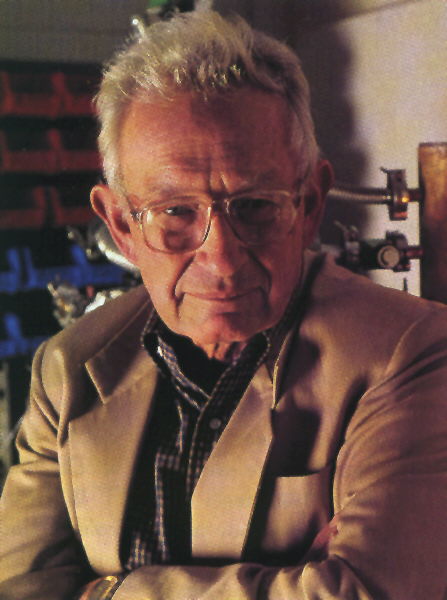 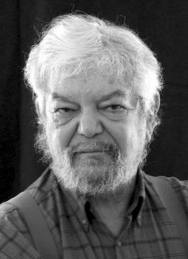 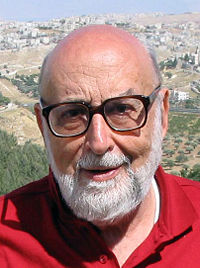 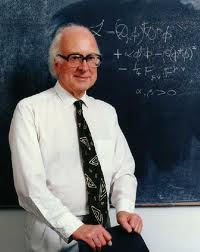 P. W. Anderson
Prix Nobel 1977
R. Brout
F. Englert
P. Higgs
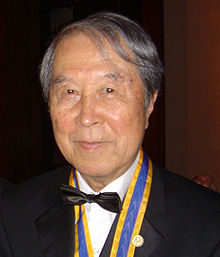 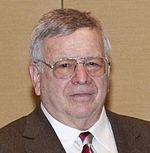 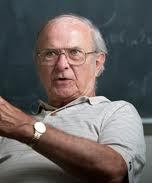 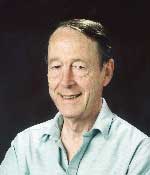 Y. Nambu
Prix Nobel 2008
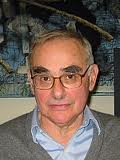 G. S. Guralnik
C. R. Hagen
T. W. B. Kibble
Le temps des théoriciens
J. Goldstone
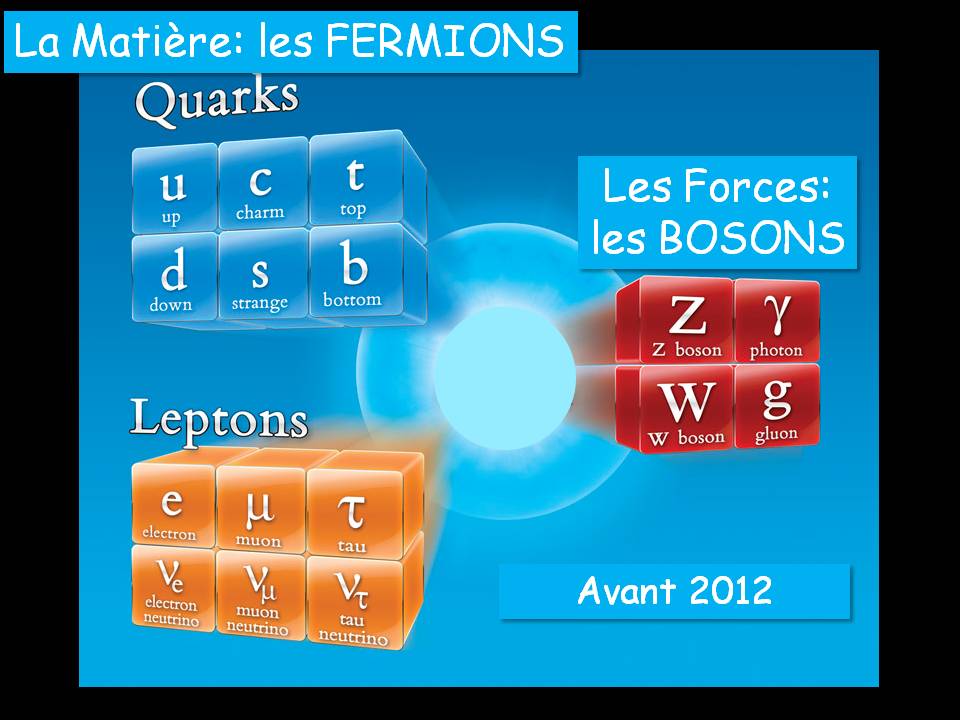 Rappel
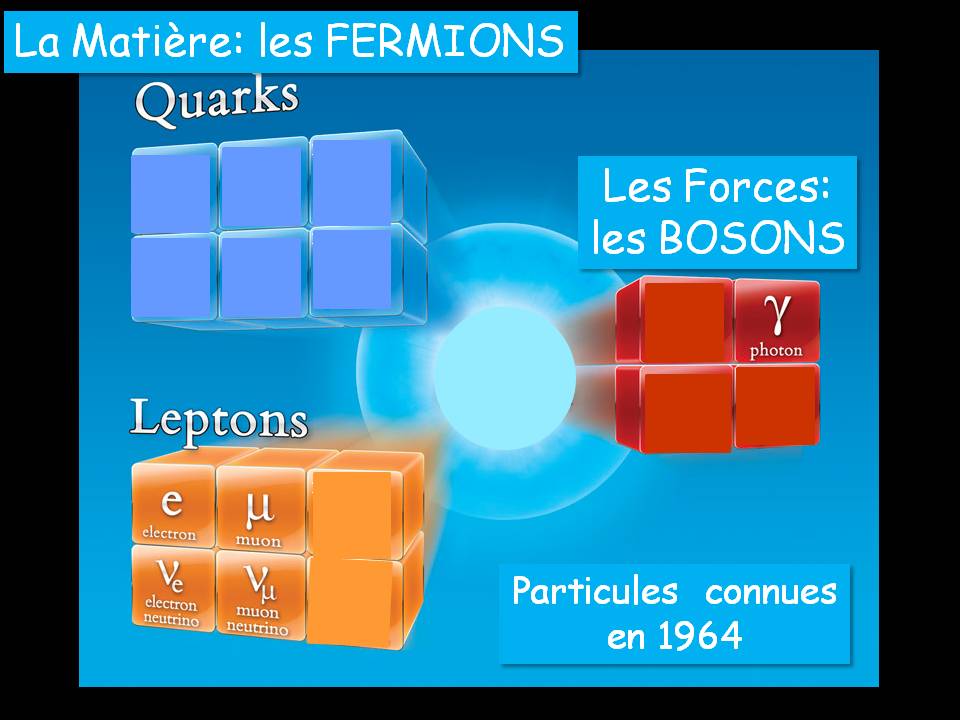 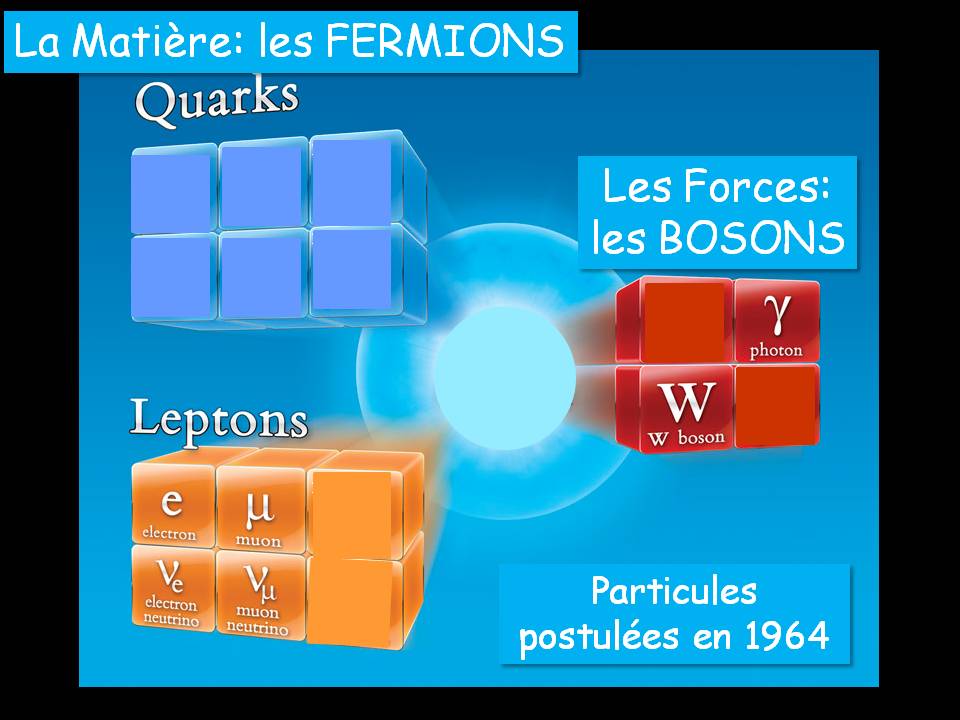 Bosons W massifs
 courte portée
Analogies
″mathématiques″
Le besoin d’unification
Les scientifiques aiment unifier les phénomènes:
   Expliquer les points communs.
   Réduire le nombre d’hypothèses.
   Révéler des phénomènes cachés.
De nombreux exemples dans les sciences: 2 exemples
La  matière:
Classification de tous les
types d’atomes
(gazeux, liquide, solide)
 Tableau unique:
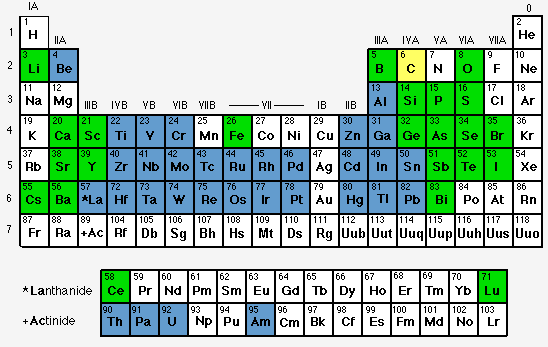 Tableau périodique
 des éléments
de  Mendeleïev
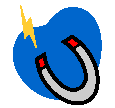 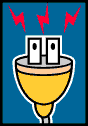 Les forces:
Depuis James Clerk MAXWELL
(1864)
Les 3 facettes
 d’un même phénomène:
Electricité
Magnétisme
L’électromagnétisme
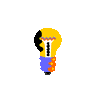 Lumière
L’aide des symétries
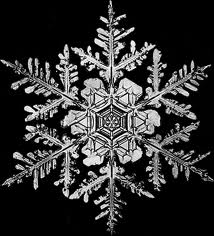 Nombreux exemples dans la nature:
flocon de neige.
Mais c’est vrai aussi pour les lois physiques:
en particulier 
la possibilité de traiter dans un même formalisme
appelé la ″symétrie de jauge″
les forces électromagnétique et
          nucléaire faible.
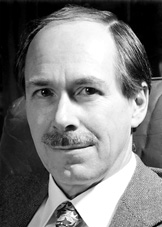 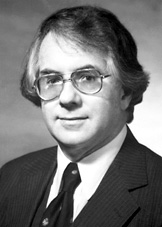 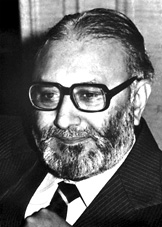 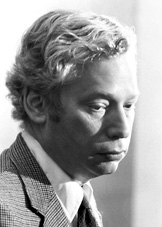 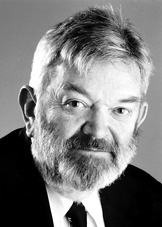 S. Weinberg
G. ‘t Hooft
M. Veltman
S. L. Glashow
A. Salam
Unification: “théorie électrofaible”
Prix Nobel 1979
“Théorie électrofaible opérationnelle”
Prix Nobel 1999
A partir de 2 ingrédients essentiels:

 La symétrie de jauge,
   mais cette celle-ci implique des bosons médiateurs sans masse,
   alors que la force faible est à courte portée !
 
 La parade: faire appel à la ″brisure spontanée de symétrie″ …
                    grâce à un mécanisme créant de la masse

                  le ″mécanisme de Higgs″.
Un paradoxe pour les récompenses 1979-99
 Ils ont prédit: Photon sans masse (normal),
                                W  massifs (parfait: c’était le but),
                         et de plus une nouvelle particule: le  Z°.
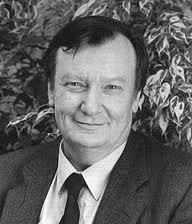 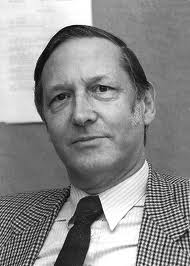 suivis de découvertes au CERN:
  - Indirecte du Z° en 1973
    (A. Lagarrigue en 1974).

  -  Directes des W et du Z° en 1983 
                       Prix Nobel 1984
C. Rubbia
S. Van der Meer
et aussi la masse du quark Top,
  trouvé au Tévatron (USA) en  1994.
 Mais ils ont utilisé un mécanisme … non démontré !
La brisure spontanée de symétrie
Première exemple:
Passons à table !
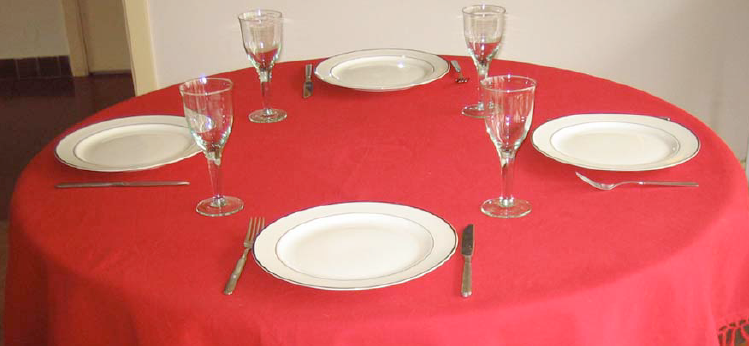 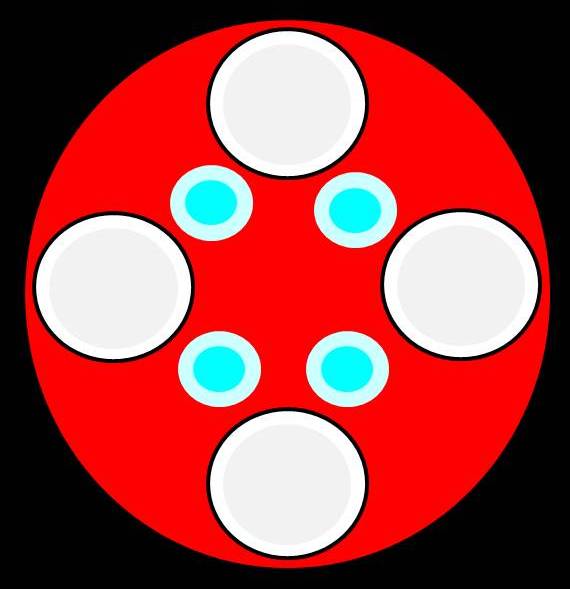 C
B
D
A
Typiquement, une brisure spontanée de symétrie
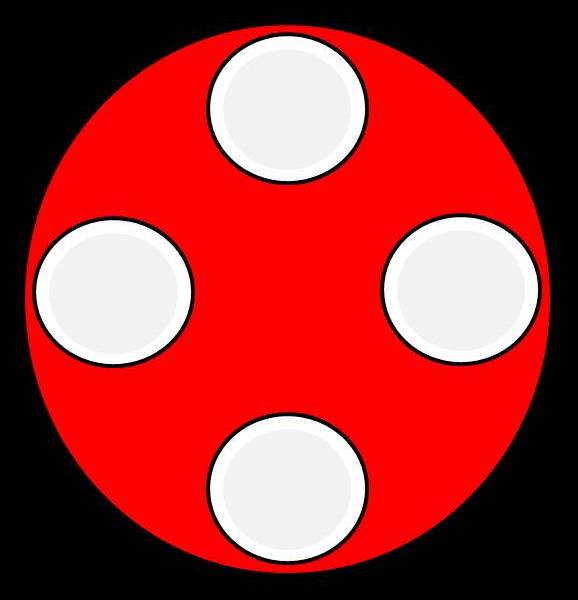 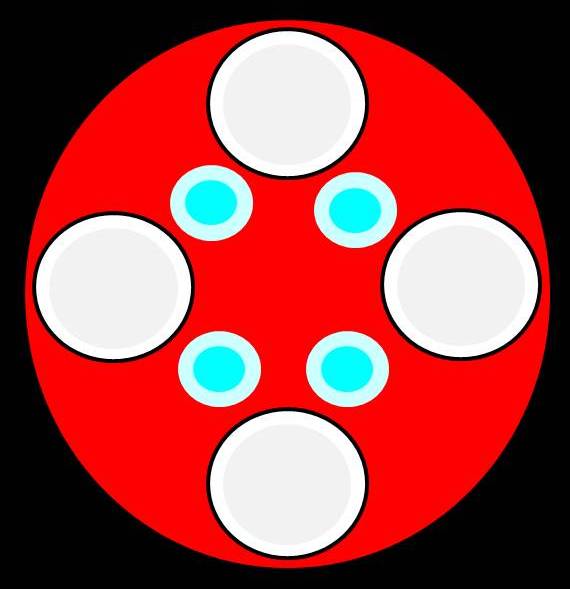 A
déclenchée aléatoirement par le convive ″A″,
mais cela aurait pu être n’importe quel autre convive
prenant le verre à droite … ou à gauche !
Deuxième exemple:
Le magnétisme.
Considérons un matériau magnétique:
exemple oxyde ferrique
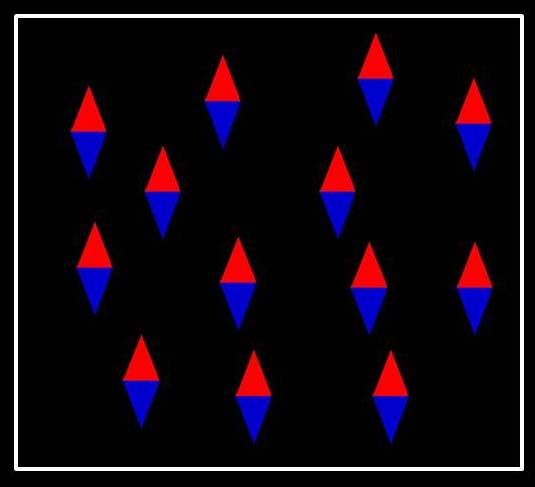 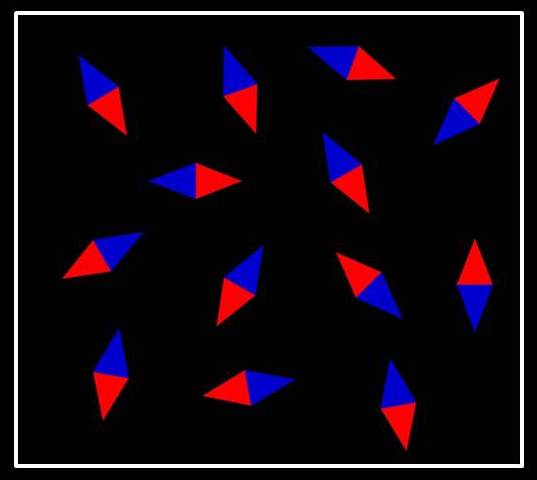 Température ambiante
(20°C)
Chauffage au-dessus du point de Curie
(858 °C pour Fe3O4)
Aimant
 Dipôles à l’échelle atomique
(ferromagnétisme)
C
Désordre des dipôles
 Aimantation perdue
(paramagnétisme)
Refroidissement à température ambiante
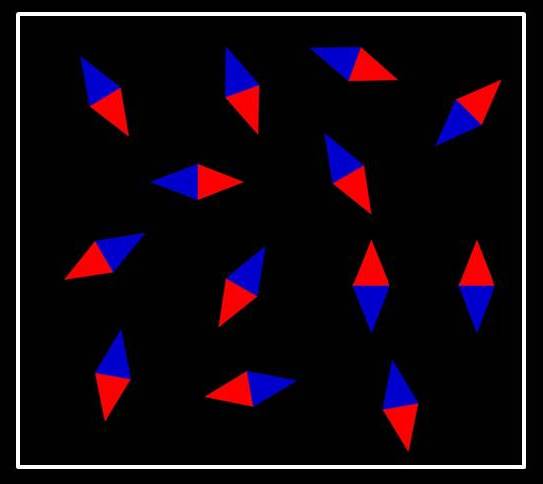 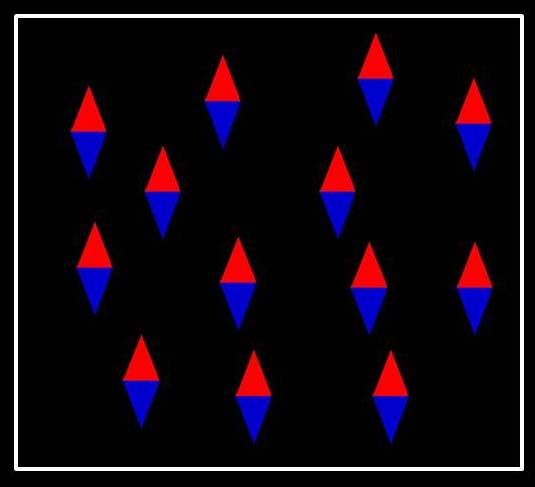 Il suffit que 2 dipôles voisins
 aient même orientation
Aimantation retrouvée
Typiquement, une brisure spontanée de symétrie
avec un changement de phase
Notion de champ en physique
Ensemble de valeurs prises par un paramètre physique
  en différents points de l’espace: (x, y, z).
 2 exemples
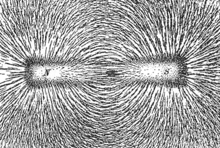  Champ orienté: vecteur
   champ magnétique.
 Champ non orienté: scalaire
  relevé des températures dans l’atmosphère.
Notion de niveau fondamental en physique
 Il correspond au niveau de plus basse énergie.
Exemple d’une bille lâchée dans une flûte à champagne ou dans la bouteille.
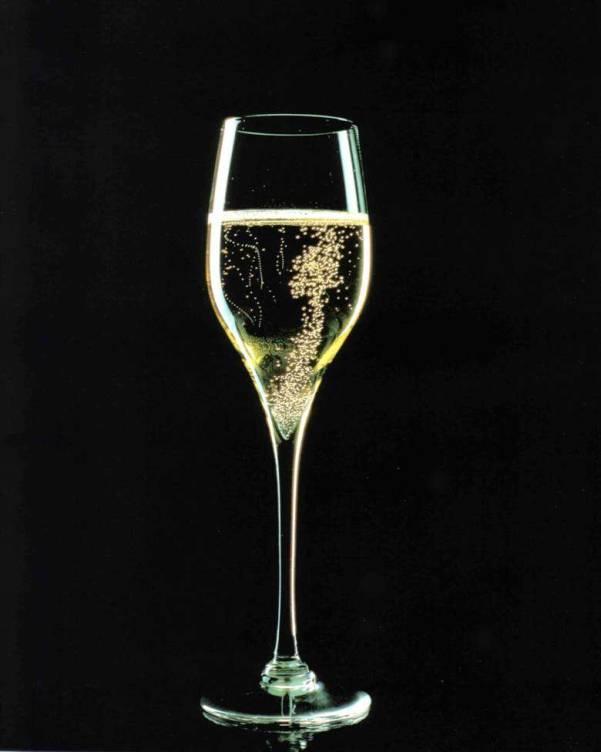 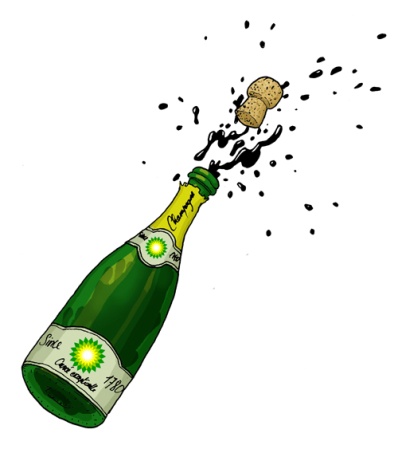 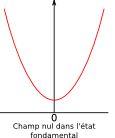 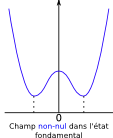 Le point bas 
est
 à la position zéro
Le point bas
n’est pas
à la position zéro
Mécanisme de Higgs
Etat fondamental: 
le plus bas potentiel V
Brisure spontanée de symétrie faisant apparaître un nouveau champ:
                                          un champ scalaire non nul à l’état fondamental.
V
V
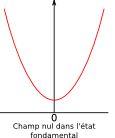 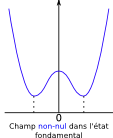 

Basse température:
champ non nul dans l’état
fondamental
Haute température:
champ nul dans l’état
fondamental
Les particules sans masse
sont dans un champ nul
 Elles n’interagissent pas:
non ″freinées″,
   elles restent sans masse.
Les particules sans masse
sont dans un champ non nul assimilé à une ″mélasse″
  Plus ou moins freinées:
 elles acquièrent une masse apparente.
(scalaire: aucune direction privilégiée)
Apparition du Champ de Higgs
Brisure
de la symétrie
électrofaible
Nucléaire faible
Electromagnétique
13,7 Milliards années
10-43 s
10-11 s
Temps
Temp.
2,7 K
1015 K
1032 K
Temps
de
Planck
Aujourd’hui
Les conséquences
Les bosons vecteurs W+ W- et Z° acquièrent désormais leur masse,
   mais pas les photons     tout rentre dans l’ordre !
Ce n’est pas fini: il y a un bonus
  toutes les particules ″massives″ du Modèle Standard acquièrent
  également une masse: les leptons et les quarks.
Et puis, il y a un super-bonus: la prévision d’une nouvelle particule
   qui est une ″excitation″ du champ scalaire
Le boson de Higgs
Exemple: Une piscine,
 eau bien calme
Nous y jetons une boule
Nous pouvons assimiler:
               - l’eau au champ de Higgs,
               - les ondes sonores qui s’y propagent au boson de Higgs.
Si nous marchons dans l’eau, celle-ci s’oppose au mouvement:
                  nous sommes plus ″massifs″.
 Notons bien que l’eau (le champ) existe en l’absence de l’onde (le Boson).
Les unités de masse et d’énergie
 Les particules élémentaires sont très légères:
   les unités courantes (le kilogramme, etc. ) ne conviennent pas 
     choix adapté à la discipline.
E = M c2
 Tirer partie de la relation  célèbre
Particule de masse M et d’énergie E,
avec c = vitesse de la lumière dans le vide ≈ 300 000 km/s
 Conventions
 Nous posons   c = 1     E = M        masse  = énergie.
Unité d’énergie: celle acquise par un électron accéléré par une
   tension de 1 Volt = 1 électron-volt ou eV
           Multiples: KeV  = 103 eV   soit 1 millier eV
                               MeV = 106 eV  soit  1 million eV
                               GeV  = 109 eV  soit  1 milliard eV
                               TeV  = 1012 eV soit  1000 milliards eV

 Exemples: - Un électron a une masse de 511 KeV.
                   - Un proton a une masse de 938 MeV soit presque 1 GeV.
Quelle est la masse du boson de Higgs ?
 Le Modèle Standard ne dit pas  quelle est la masse du boson scalaire.
Mais le mécanisme n’est valable que pour une masse allant de 0 à 1000 GeV
   voire jusqu’à 800 GeV maximum.
0
500
1000
GeV
Si ce boson existe, sa masse est quelque part dans cet intervalle

       Il faut donc le chercher dans tout ce domaine.
L’observation du boson de Higgs
 serait la preuve absolue de la validité du mécanisme.
Mais:
 Les bosons scalaires de Higgs
  abondamment créés lors de la brisure spontanée de symétrie
  ont disparu très rapidement peu après la transition de phase,
  … il y a 13,7 Milliards d’années.
                           
 Seul subsiste … le champ de Higgs qui baigne tout notre Univers …
                               si le mécanisme est vrai !
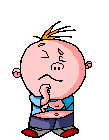 Alors,
comment procéder ?
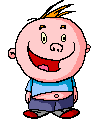 Faire appel
aux expérimentateurs !
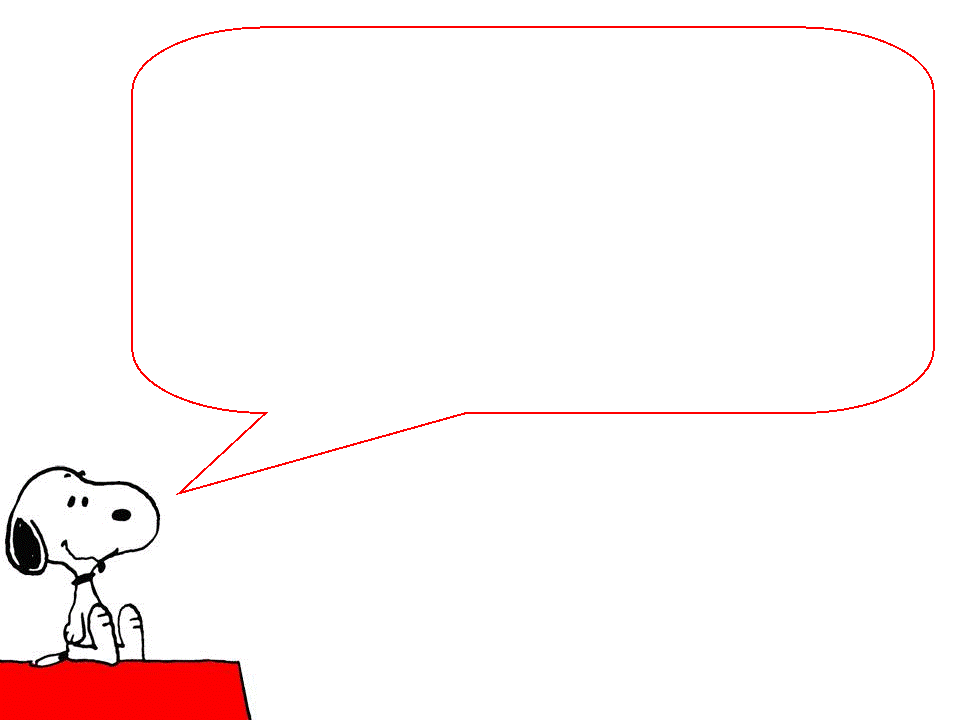 Combien ?
1000 ?
Non: bien plus !
Le temps des
expérimentateurs
La quête
 jusqu’à l’année 2011
Comment?
Faire appel aux accélérateurs de particules
Recréer des conditions voisines de celles  qui ont du exister
   une fraction de seconde après le Big Bang
                        Collisionneurs de particules
Energie
E = E1 + E2 =  M c2
E1
E2
Création de particules de hautes masses, dont le boson scalaire s’il existe
   mais il est instable et va se  désintégrer  particules ″filles″;
 Observation dans des grands détecteurs: trajectoire, énergie, nature.
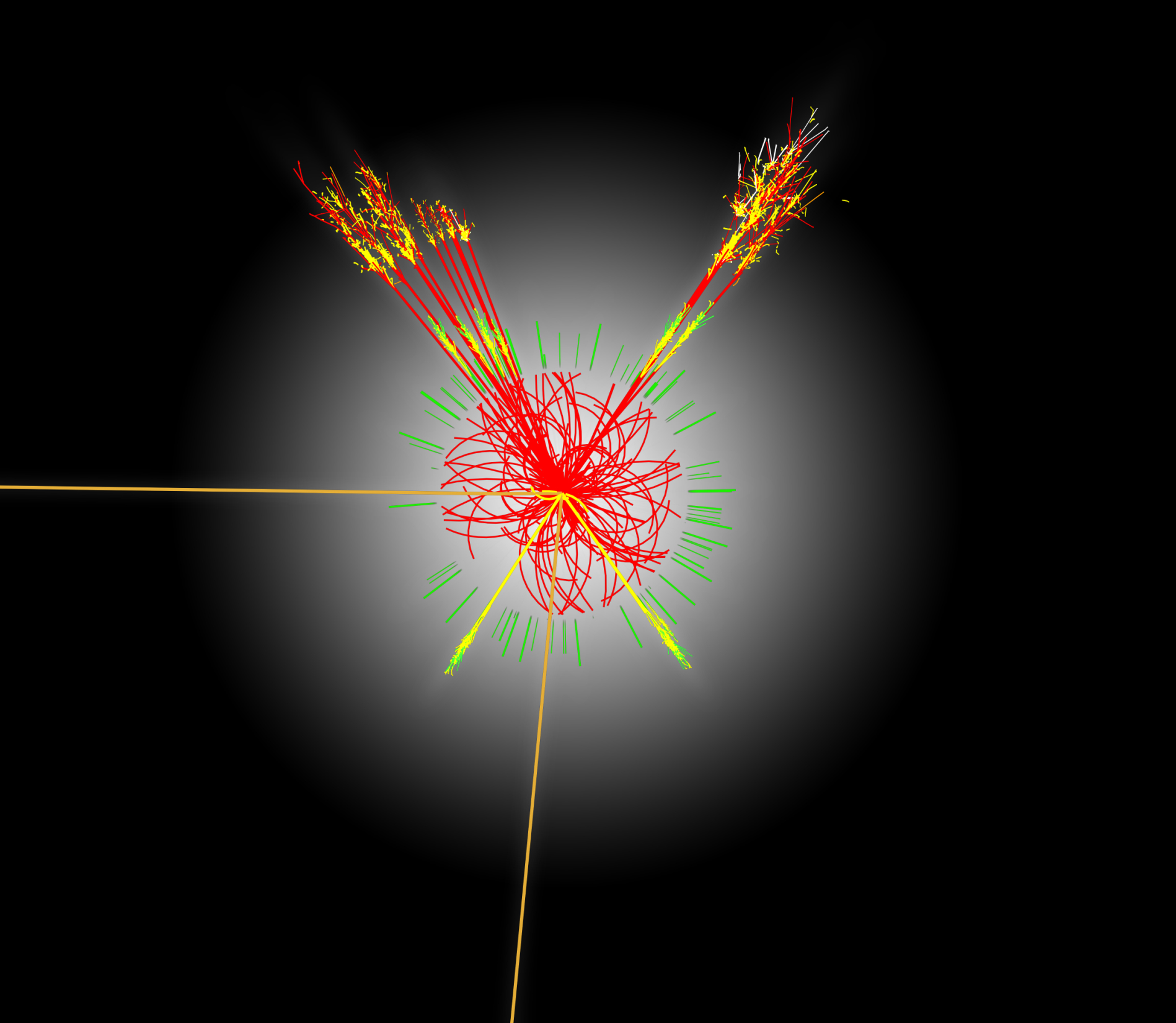 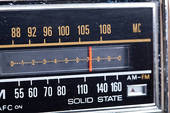 Analogue
 au choix d’une station radio
en explorant la gamme de fréquence
Canaux de physique adaptés aux hypothèses de masse
0
500
1000
GeV
H  b b
H   
H  Z Z*  4 l
H  Z Z  4 l
H  W W*  l  l 
H  Z Z  l l  
H    W W     l  q q
avec l = e ou µ
″Exclusion″ ou ″exclusion puis découverte″ ?
Il est plus facile d’exclure que de découvrir !

C’est le constat de 47 ans d’efforts
jusqu’à l’année 2011.
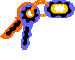 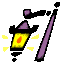 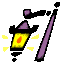 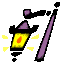 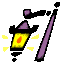 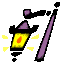 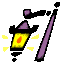 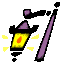 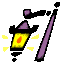 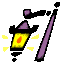 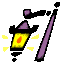 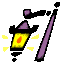 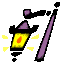 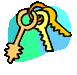 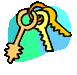 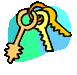 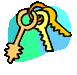 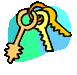 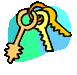 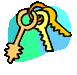 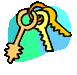 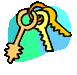 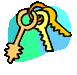 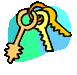 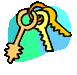 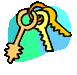 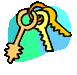 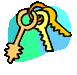 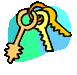 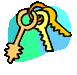 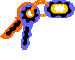 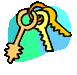 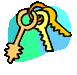 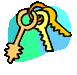 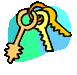 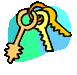 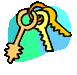 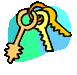 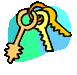 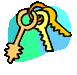 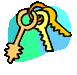 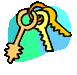 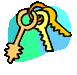 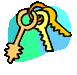 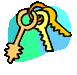 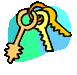 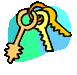 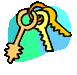 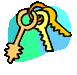 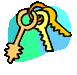 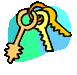 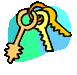 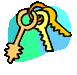 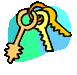 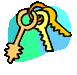 Le LEP (CERN, Europe)
électron-positron 209 GeV max
Le Tévatron (Fermilab, USA)
proton-antiproton 2 TeV max
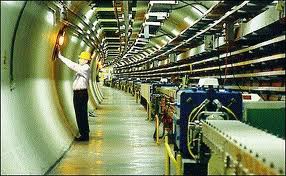 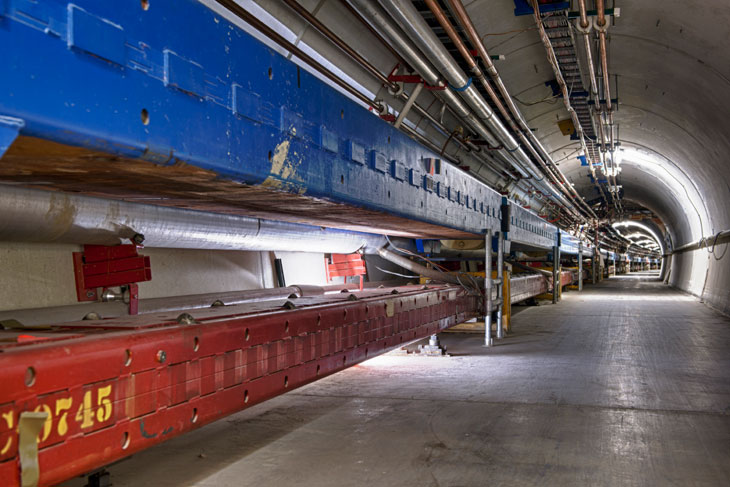 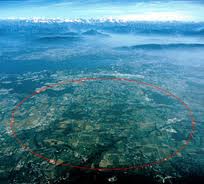 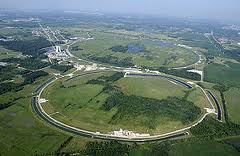 A partir de
mesures 
directes
pendant  28 ans
4 détecteurs
2 détecteurs
1989-2000
1983-2011
Pas de découvertes mais domaines d’exclusion
0
500
1000
114,4
180
147
Le LHC et les deux expériences géantes
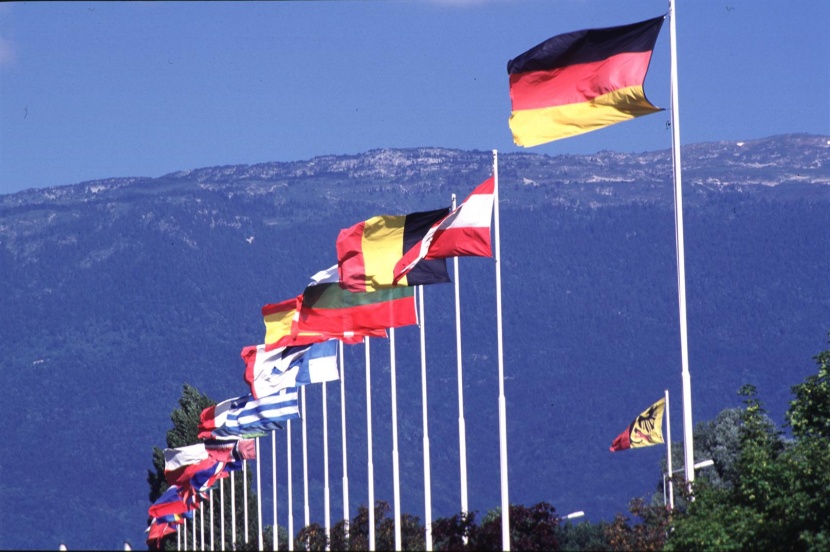 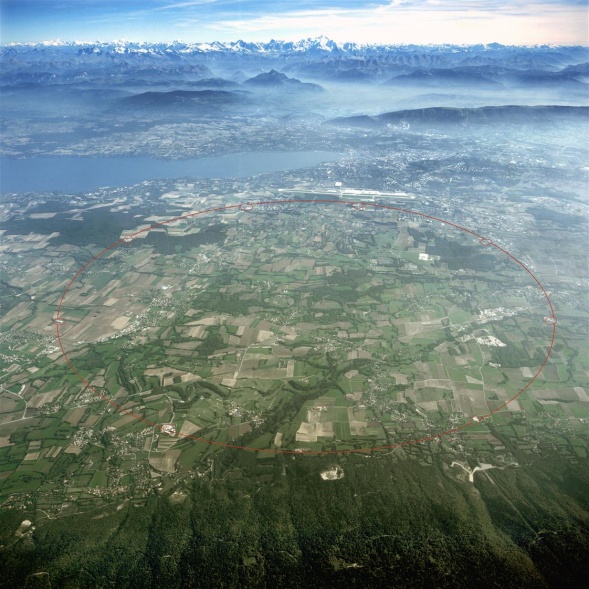 Le CERN
Acronyme français du
Conseil Européen pour la Recherche Nucléaire.
Laboratoire Européen pour la Physique des Particules
devenu un laboratoire mondial
Le plus grand laboratoire au monde
        - 100 nationalités.
       - 10 000 scientifiques.
 Recherches fondamentales sur l’infiniment petit.
Le LHC
L (Large en anglais) signifie grand: un anneau de 27 km de circonférence.
H (Hadron) implique l’accélération de protons et ions (Plomb).
C (Collider en anglais) indique que les hadrons entrent en collisions frontales.
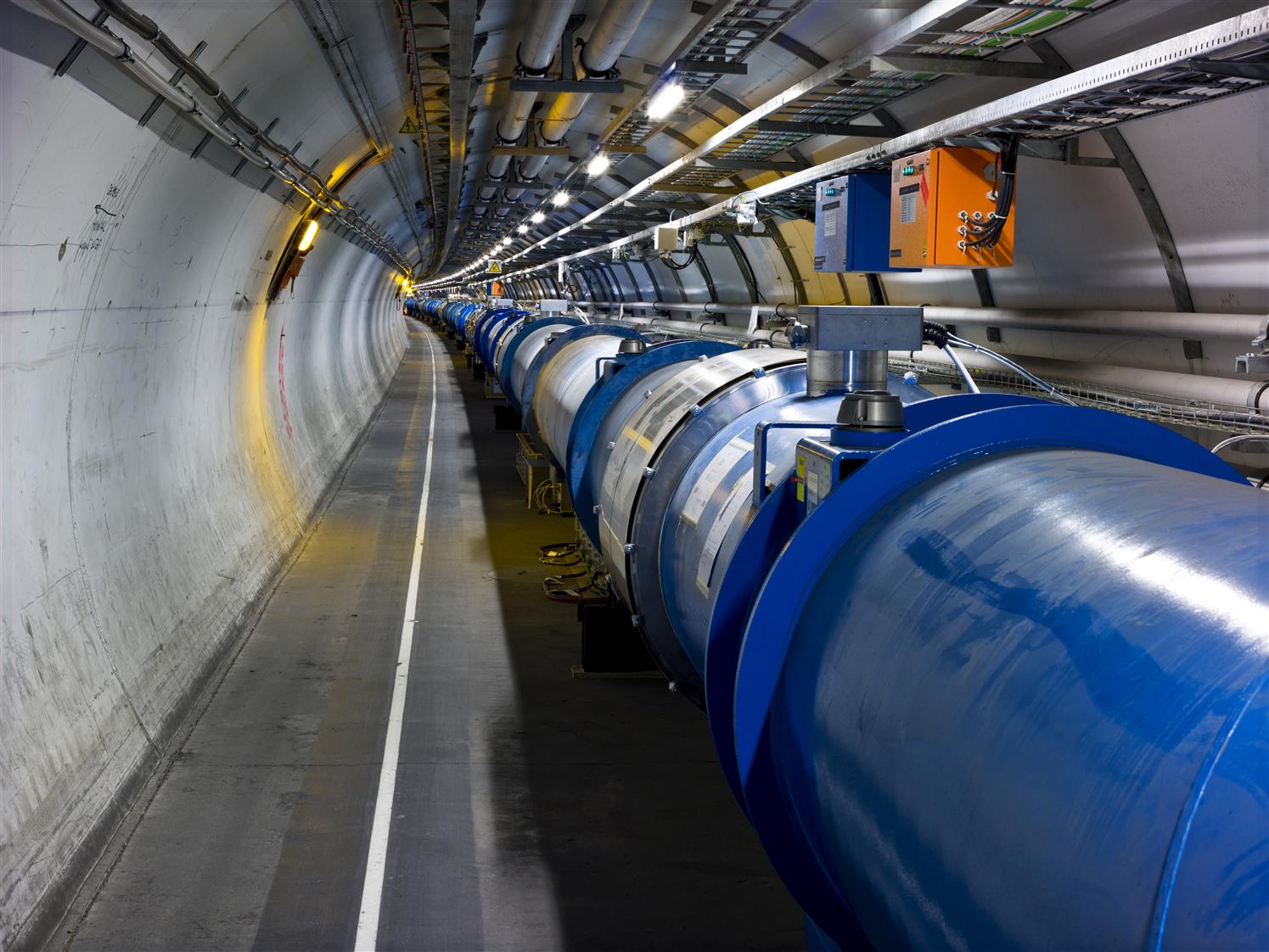 Le plus grand et plus puissant collisionneur de particules au monde:
 collisions frontales aux plus hautes énergies.
à cheval sur la frontière franco-suisse
Le CERN
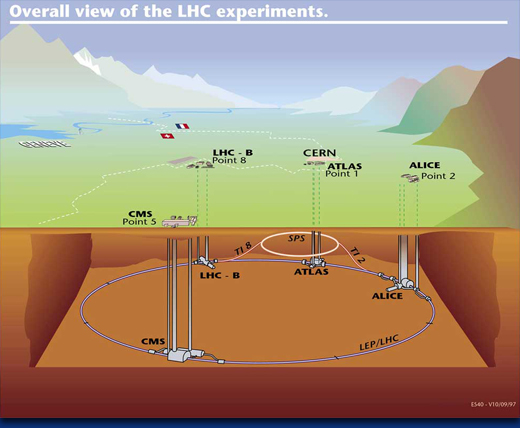 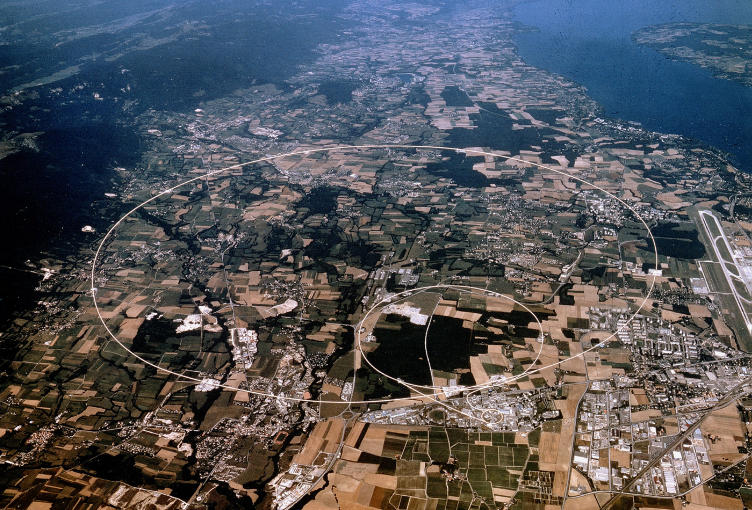 Suisse
France
Entre – 50 et
-175 mètres
sous la
surface
9 km de diamètre
Attention: échelles verticale et horizontale différentes.
Deux expériences
 concurrentes
avec
 technologies
différentes
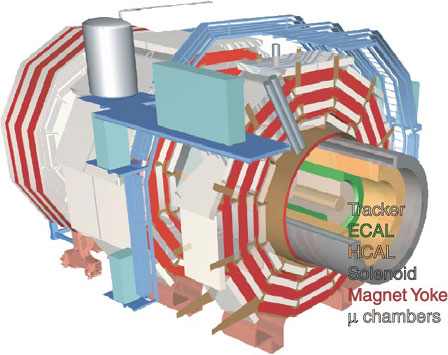 CMS
Longueur 21 m
Diamètre 15 m
Masse 12000 tonnes
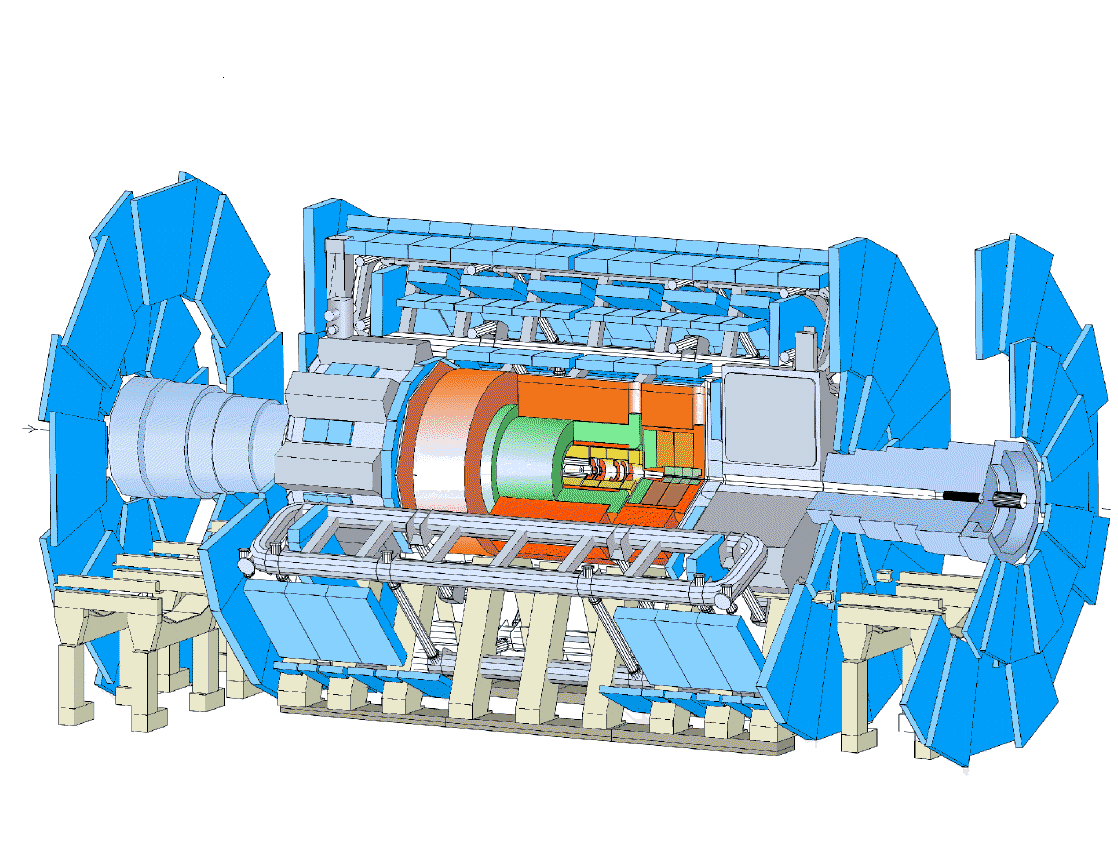 ATLAS
Longueur 45 m
Diamètre 25 m
Masse 7500 tonnes
La collaboration ATLAS
3500 physiciens dont 1000 doctorants
plus tous les personnels techniques
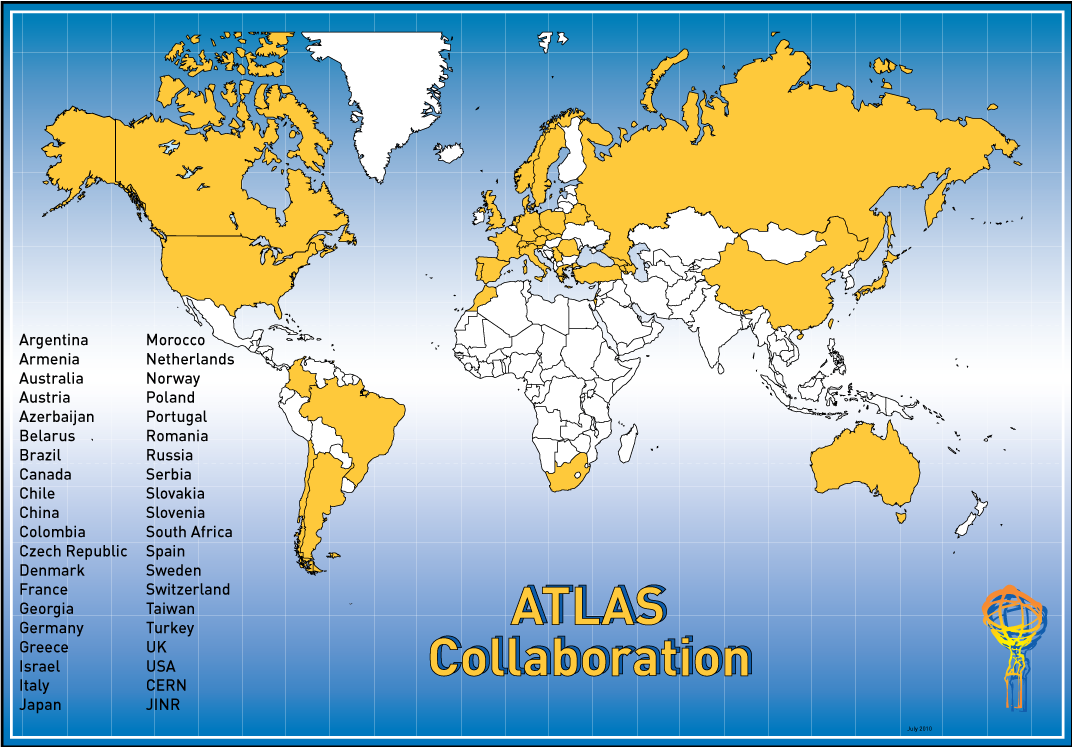 Albany, Alberta, NIKHEF Amsterdam, Ankara, LAPP Annecy, Argonne NL, Arizona, UT Arlington, Athens, NTU Athens, Baku, IFAE Barcelona, Belgrade, Bergen, Berkeley LBL and UC, HU Berlin, Bern, Birmingham, UAN Bogota, Bologna, Bonn, Boston, Brandeis, Brasil Cluster, Bratislava/SAS Kosice, Brookhaven NL, Buenos Aires, Bucharest, Cambridge, Carleton, CERN, Chinese Cluster, Chicago, Chile, Clermont-Ferrand, Columbia, NBI Copenhagen, Cosenza, AGH UST Cracow, IFJ PAN Cracow, SMU Dallas, UT Dallas, DESY, Dortmund, TU Dresden, JINR Dubna, Duke, Edinburgh, Frascati, Freiburg, Geneva, Genoa, Giessen, Glasgow, Göttingen, LPSC Grenoble, Technion Haifa, Hampton, Harvard, Heidelberg, Hiroshima IT, Indiana, Innsbruck, Iowa SU, Iowa, UC Irvine, Istanbul Bogazici, KEK, Kobe, Kyoto, Kyoto UE, Lancaster, UN La Plata, Lecce, Lisbon LIP, Liverpool, Ljubljana, QMW London, RHBNC London, UC London, Lund, UA Madrid, Mainz, Manchester, CPPM Marseille, Massachusetts, MIT, Melbourne, Michigan, Michigan SU, Milano, Minsk NAS, Minsk NCPHEP, Montreal, McGill Montreal, RUPHE Morocco, FIAN Moscow, ITEP Moscow, MEPhI Moscow, MSU Moscow, Munich LMU, MPI Munich, Nagasaki IAS, Nagoya, Naples, New Mexico, New York, Nijmegen, BINP Novosibirsk, Ohio SU, Okayama, Oklahoma, Oklahoma SU, Olomouc, Oregon, LAL Orsay, Osaka, Oslo, Oxford, Paris VI and VII, Pavia, Pennsylvania, Pisa, Pittsburgh, CAS Prague, CU Prague, TU Prague, IHEP Protvino, Regina, Rome I, Rome II, Rome III, Rutherford Appleton Laboratory, DAPNIA Saclay, Santa Cruz UC, Sheffield, Shinshu, Siegen, Simon Fraser Burnaby, SLAC, NPI Petersburg, Stockholm, KTH Stockholm, Stony Brook, Sydney, Sussex, AS Taipei, Tbilisi, Tel Aviv, Thessaloniki, Tokyo ICEPP, Tokyo MU, Tokyo Tech, Toronto, TRIUMF, Tsukuba, Tufts, Udine/ICTP, Uppsala, UI Urbana, Valencia, UBC Vancouver, Victoria, Waseda, Washington, Weizmann Rehovot, FH Wiener Neustadt, Wisconsin, Wuppertal, Würzburg, Yale, Yerevan
20 ans pour élaborer et construire ATLAS
38 pays
177 Laboratoires
38 pays
177 Laboratoires
ATLAS: partie avant
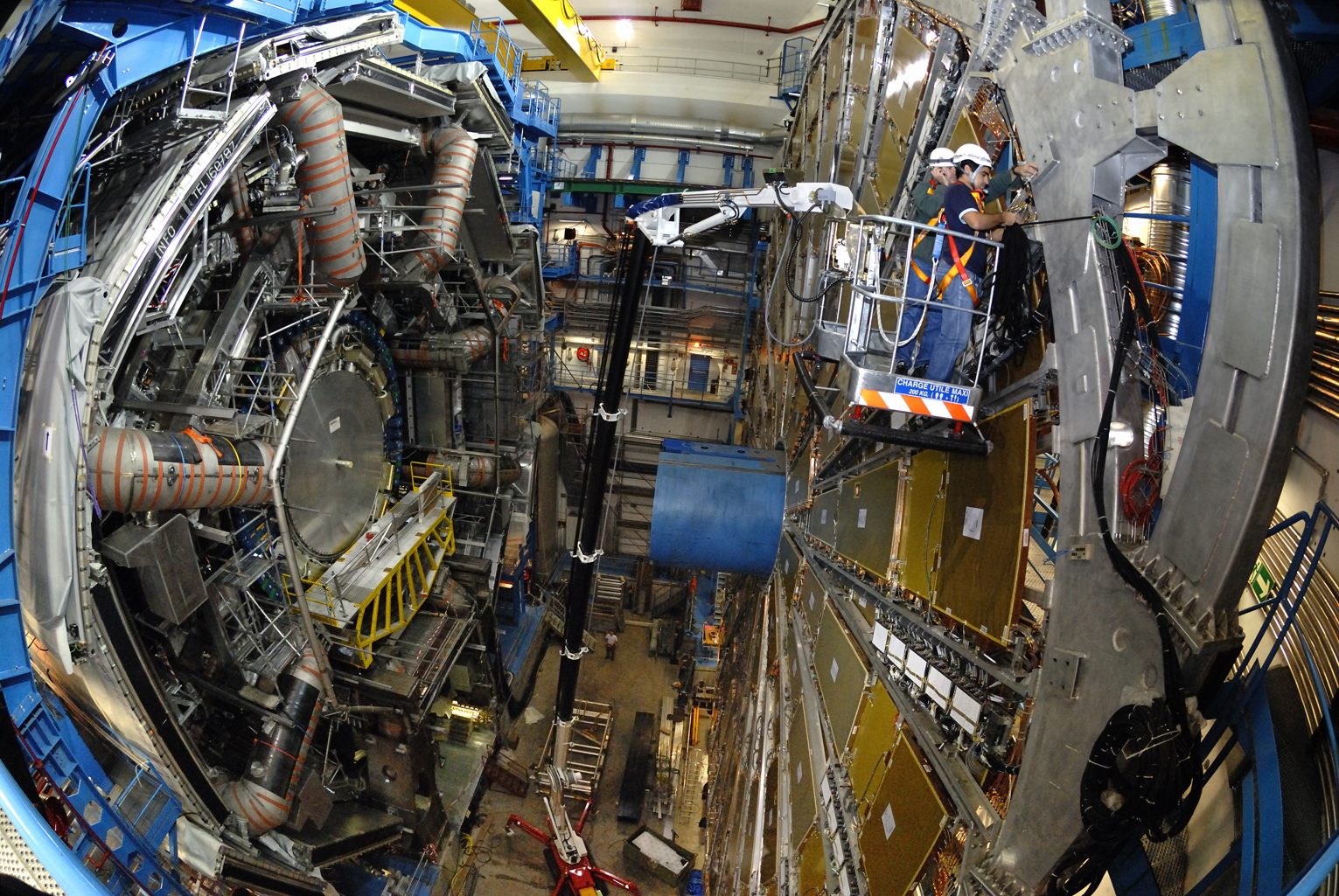 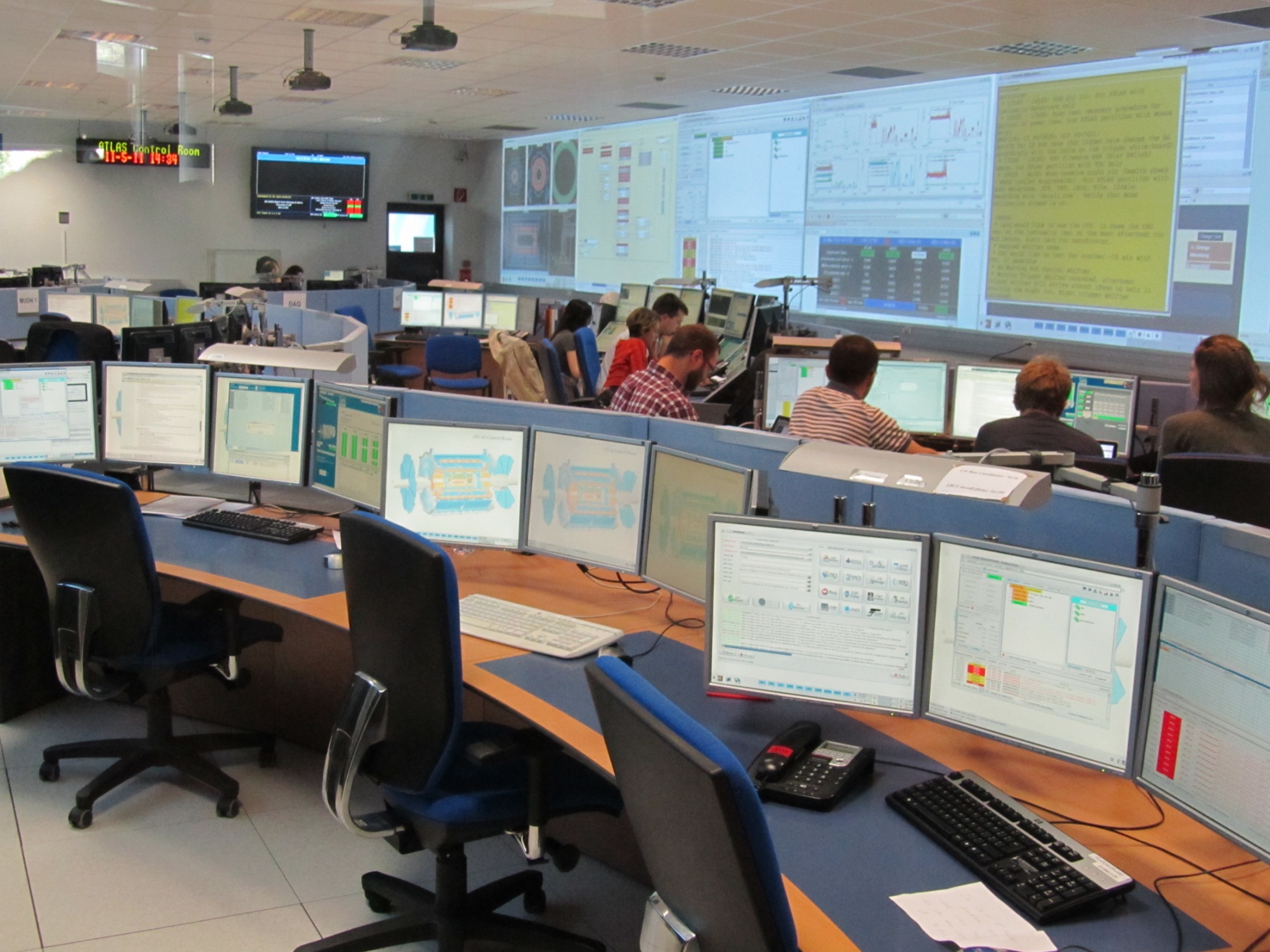 Trois grandes périodes
1989-2008
Elaboration des collaborations
R&D Recherches et Développements
Conception/construction
Mise en route
2009-2022
Surveillance/maintenance
Prises de données jours et nuits Analyses de physique
Publications
R&D
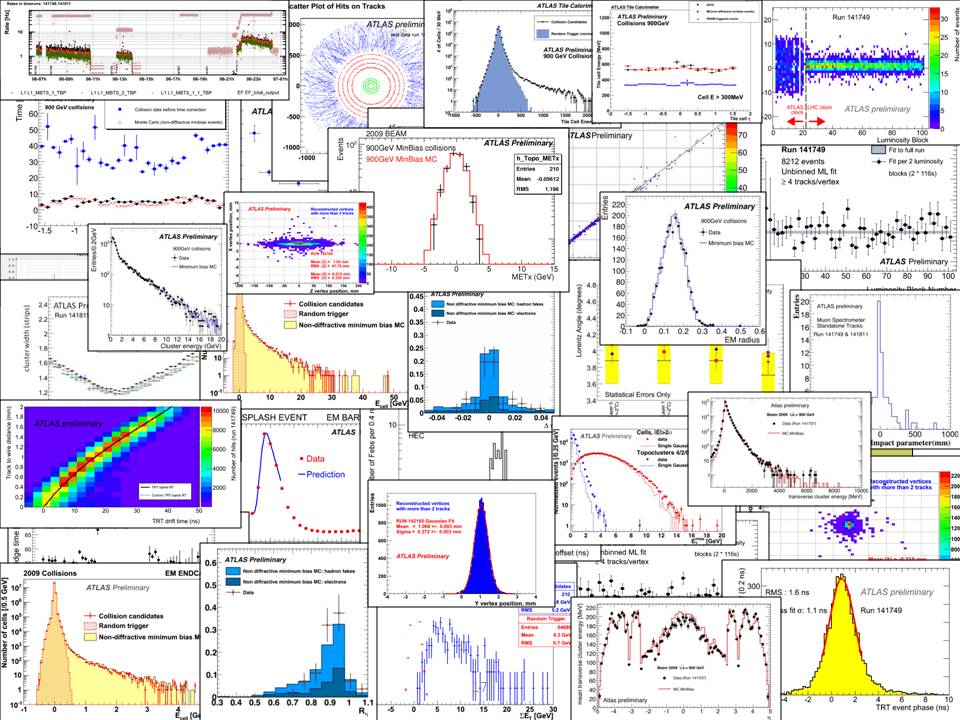 2022-2034
Rénovations pour Super LHC
Surveillance/maintenance
Prises de données jours et nuits
Analyses de physique
Publications
Animation
 Reproduction d’un événement ATLAS (Higgs en 4 muons)
après l’animation montrant l’accélération dans les différentes machines.
A l’aube
de la grande découverte
Prémices: émission SOIR 3 en mai 2012
… en pleine période électorale

Dans l’ordre d’apparition:
François Englert, Fabiola Gianotti, François Vazeille
Cette vidéo ne peut pas être mise sur un site web,
 mais peut être utilisée lors d’un séminaire
 Procédure à fixer entre nous.
4 juillet 2012 duplex CERN/Melbourne
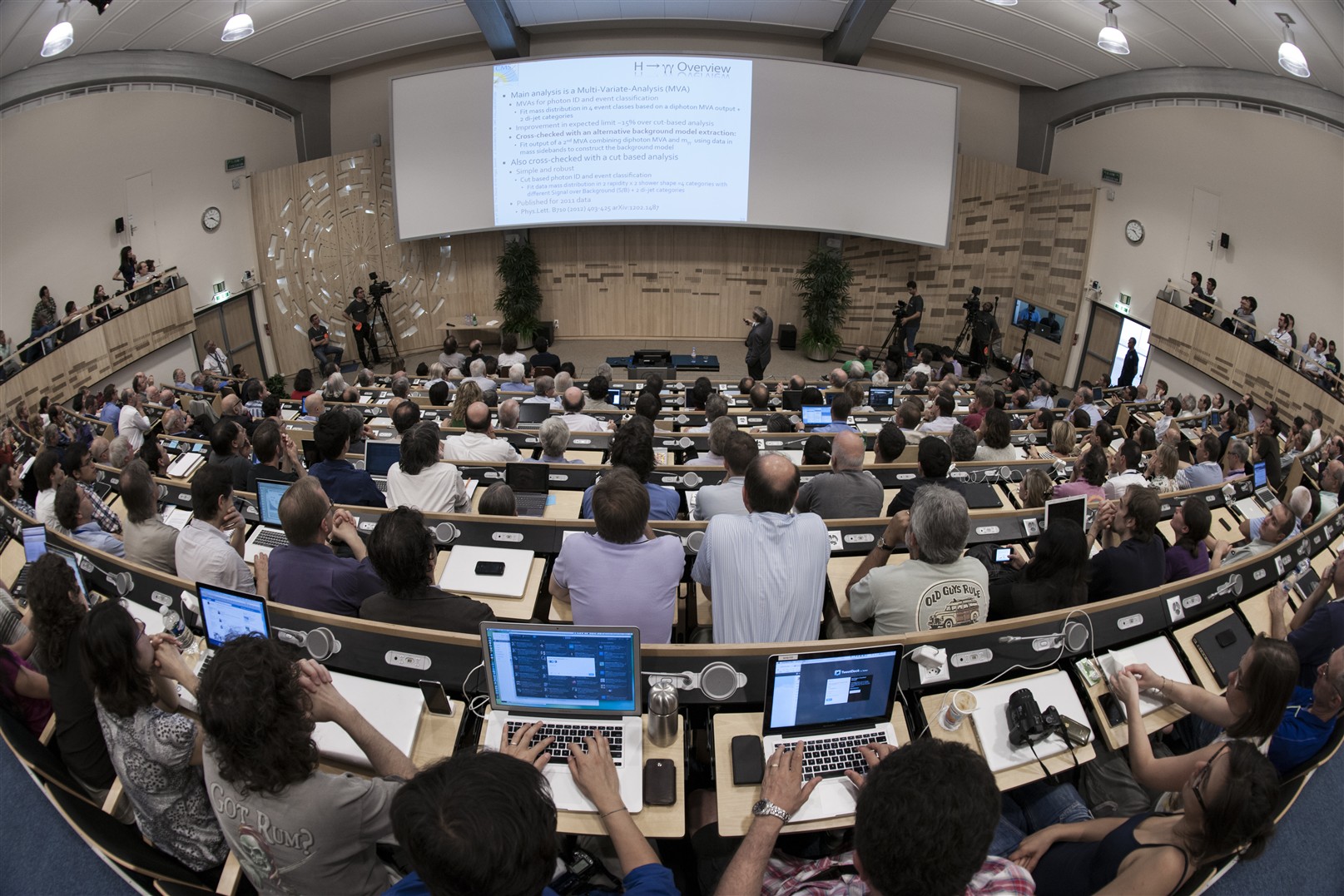 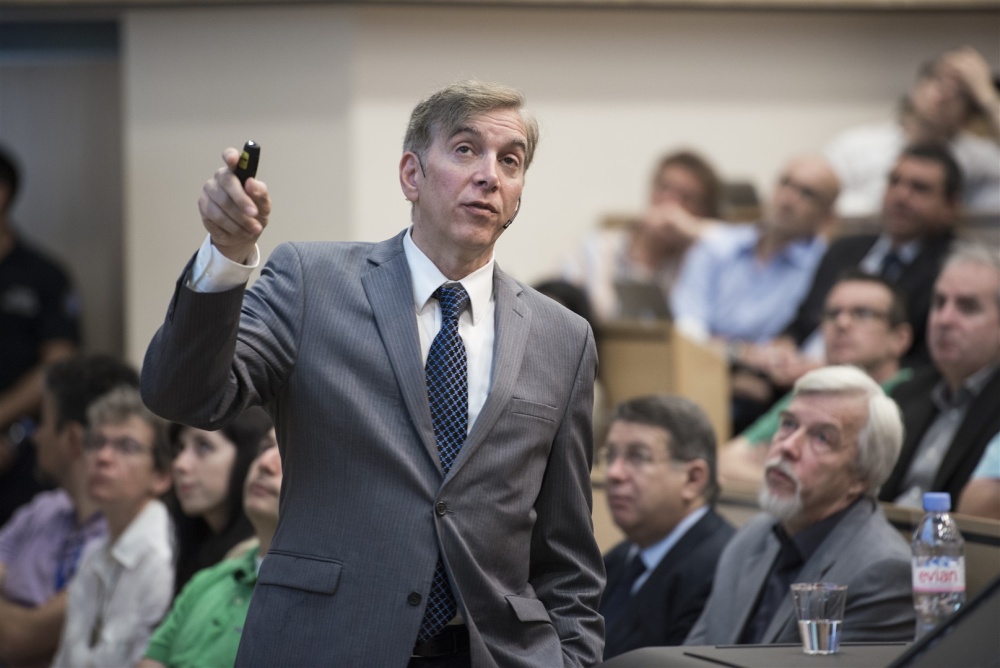 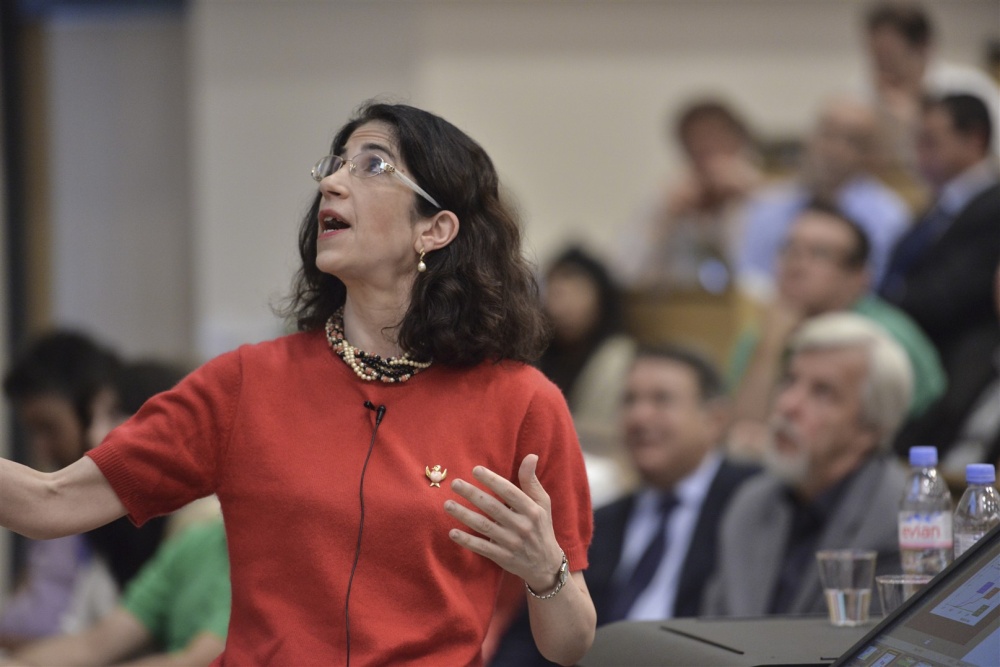 Joe Incandela (CMS)
Fabiola Gianotti (ATLAS)
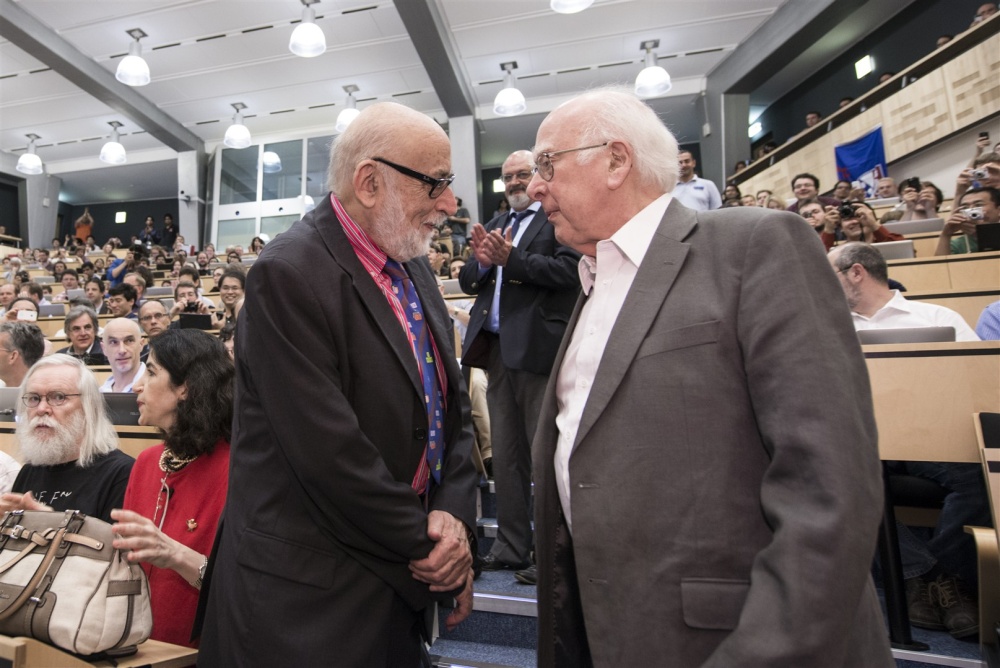 Première rencontre Englert-Higgs
Candidat Higgs donnant 4 muons
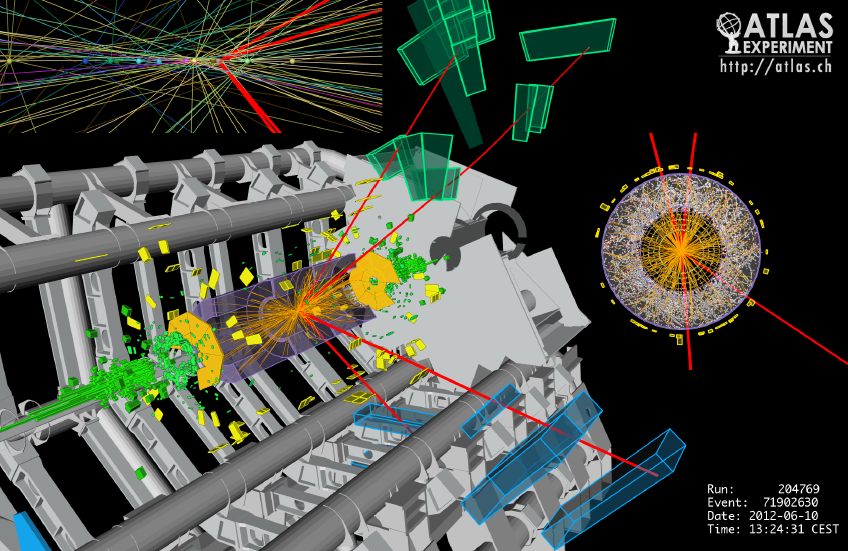 Candidat Higgs donnant 4 électrons
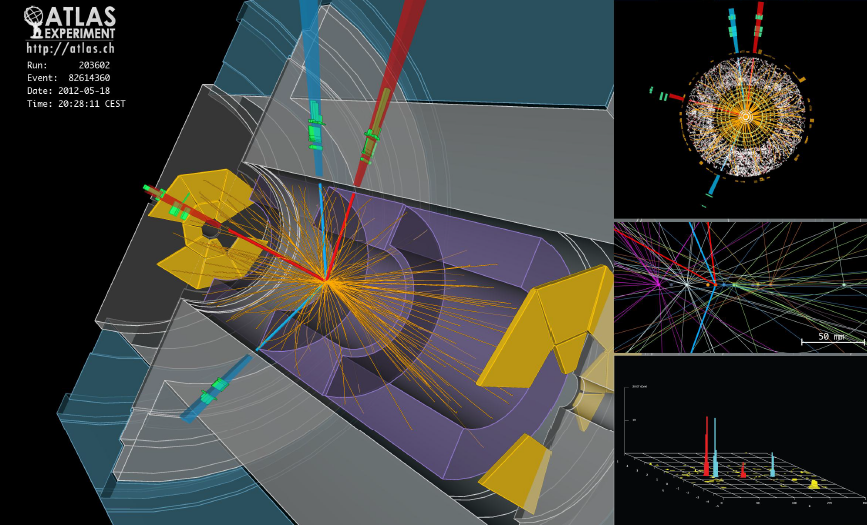 Candidat Higgs donnant 2 électrons et 2 muons
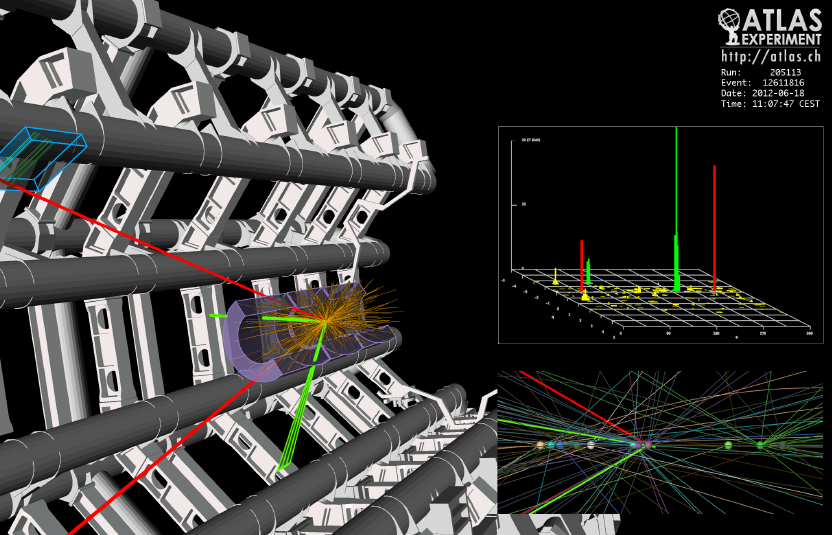 Exemple d’analyse de candidats Higgs donnant 2 photons
Nombre d’événements
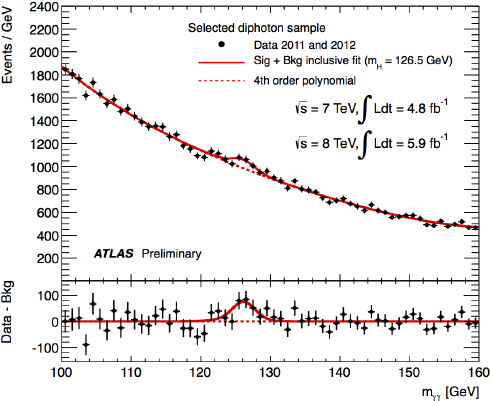 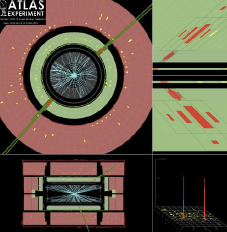 Un événement candidat
Masse
Le signal est faible par rapport au bruit de fond
 Analyses statistiques complexes.
Avant LHC
ATLAS-CMS le 4 juillet 2012
0
1000
600
122 -127
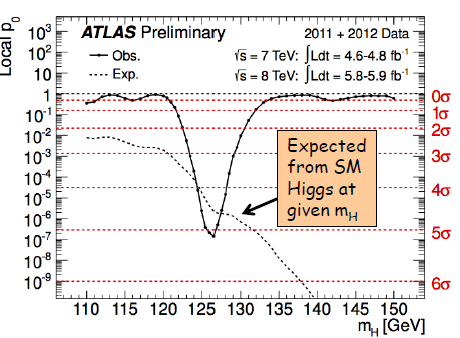 Excès
Nouvelles zones d’exclusion,
  avec petite fenêtre de 5 GeV ouverte.
 Excès d’événements vers 126 GeV
   avec une probabilité  < 10-6  que ce soit
   du à une fluctuation du bruit de fond.
Découverte d’un boson scalaire
 compatible avec Higgs du Modèle Standard,
mais plus de données nécessaires pour donner une conclusion définitive.
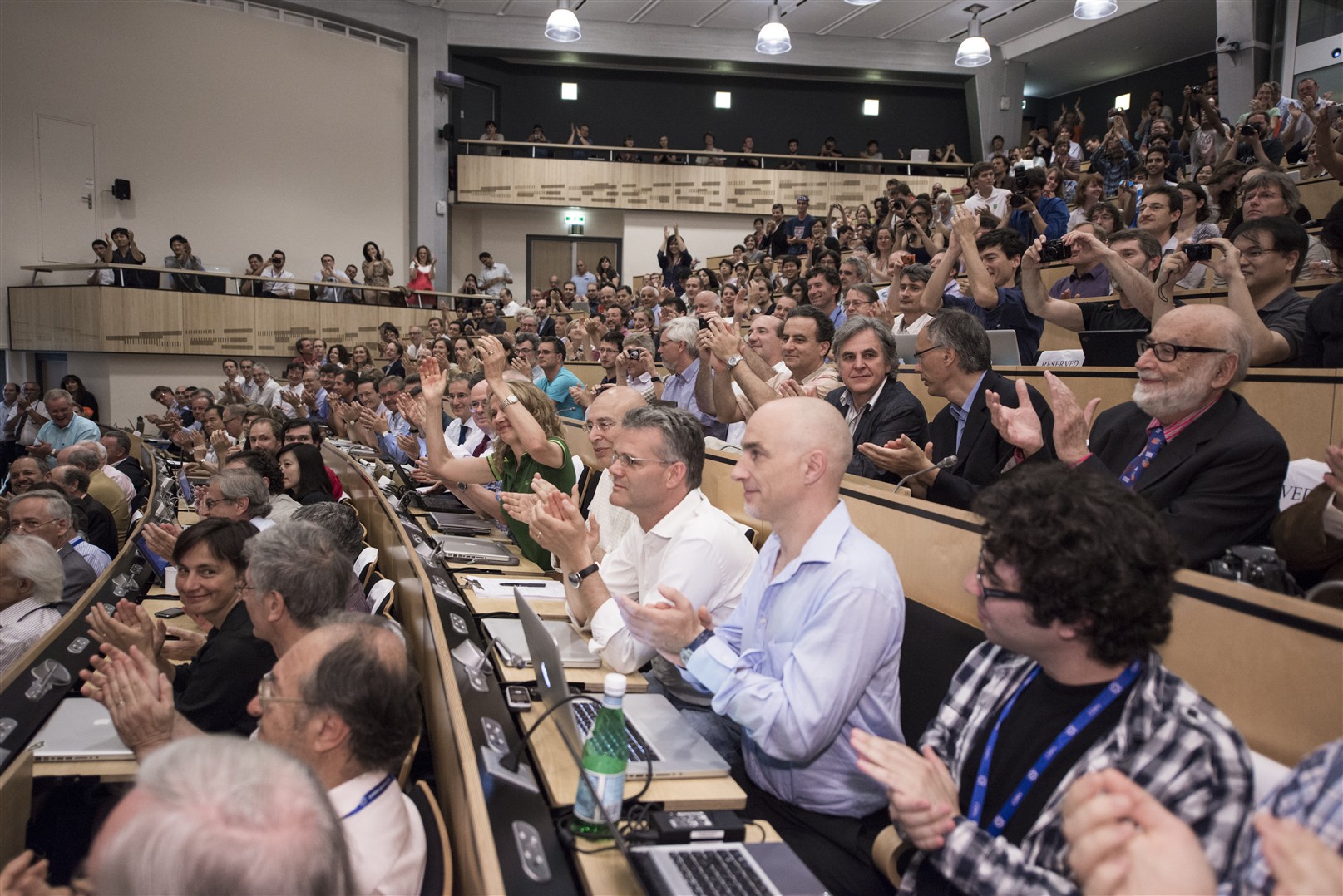 Beaucoup d’émotion
Découvertes simultanées d’un boson scalaire
de masse voisine de 126 GeV
31 juillet 2012: soumissions simultanées
des publications ATLAS et CMS
La couverture de la revue Physical Letters B
est illustrée par deux résultats de ces expériences
 Le spectre du boson scalaire en deux photons, pour CMS.
 La figure montrant la probabilité que l’excès observé
  ne soit pas du au boson scalaire, pour ATLAS.
Scan de la couverture
Et maintenant ?
Le début d’une nouvelle aventure
Résultats du 4 juillet avec seulement 3 mois 2012 + année 2011
     Découverte du premier boson scalaire.
Publications allant plus loin soumises le 31 juillet à PLB
     Couverture de la revue.
Prises de données prolongées jusqu’à mi-décembre 2012
                   conclusion définitive
             - La nature a-t-elle choisi le mécanisme le plus simple:
                Boson de Higgs Standard ?
             - Boson de Higgs non standard ?
             - Autre chose ?
                   du travail aussi pour les théoriciens.
Arrêt du LHC prévu (20 mois) pour doubler l’énergie à partir
  de 2014-2015  Consolider et approfondir les conclusions.
Programme allant plus loin (Intensité, énergie)
                    année 2034.
 Objectifs: aller au-delà du Modèle Standard

    - La Super-Symétrie ″Fermions-Bosons″
        expliquer la Matière noire ?
    - Et l’Energie noire ?
    - Comparaison ″matière/antimatière″ ?
    - ″Extra-dimensions″ de notre Univers ?
    - Unifier toutes les interactions ?
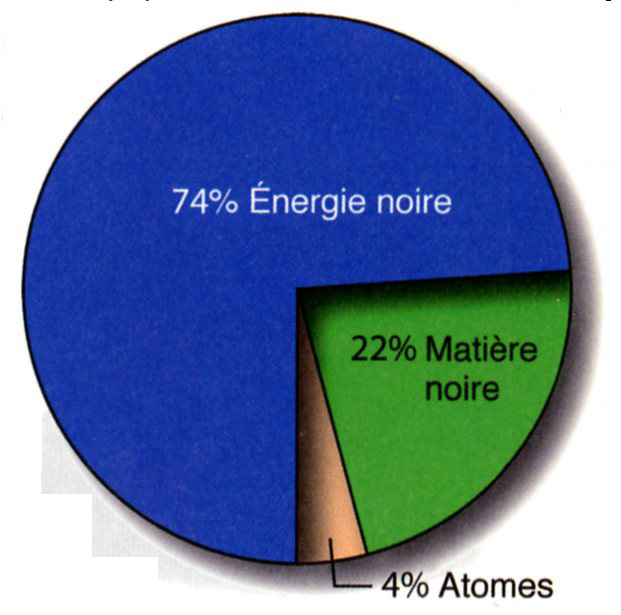 et l’inconnu ?
4% connu
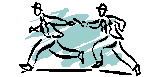 Expérimentateurs et
théoriciens
?
Gravitation ?
Nucléaire forte
Nucléaire faible
Electronucléaire
Electrofaible
Electromagnétique
13,7 Milliards années
10-43 s
10-35 s
10-11 s
Temps
Temp.
1015 K
2,7 K
1032 K
1028 K
Temps
de
Planck
Les forces ont façonné notre Univers
D’ors et déjà la quête du ″boson de Higgs″ est une épopée
   scientifique et humaine hors du commun
Si le boson  scalaire découvert  est le boson de Higgs:
   triomphe de l’intelligence: de la prévision théorique à l’observation,
   avec des conséquences majeures sur la compréhension de notre Univers
     … et des prix Nobel en 2013 avec une nouvelle appellation du boson
              boson BEH ou boson scalaire massif ou BSS (Boson Scalaire de Brisure Spontanée de Symétrie) ?
Le LHC et les détecteurs  associés constituent l’objet le plus complexe
  jamais conçu par l’Homme..
Des chiffres uniques dans l’approche scientifique:
     La durée de la quête: déjà 45 ans.
     Des collaborations mondiales.
     Les plus grands détecteurs et des  calendriers sans équivalents:
           - Conception, construction et mise en route: 1989-2008.
           - Fonctionnement et améliorations: 2009-2034.
Quelle que soit l’issue
 (boson BSS ou autre chose)

l’histoire scientifique va se poursuivre !

mais laissons la conclusion à François Englert
Vidéo CERN
 Interview en français de François Englert
BACK UP
LHC: 9300 aimants
       dont 1232 dipôles
         - Longueur 14 mètres
         - Masse 35 tonnes
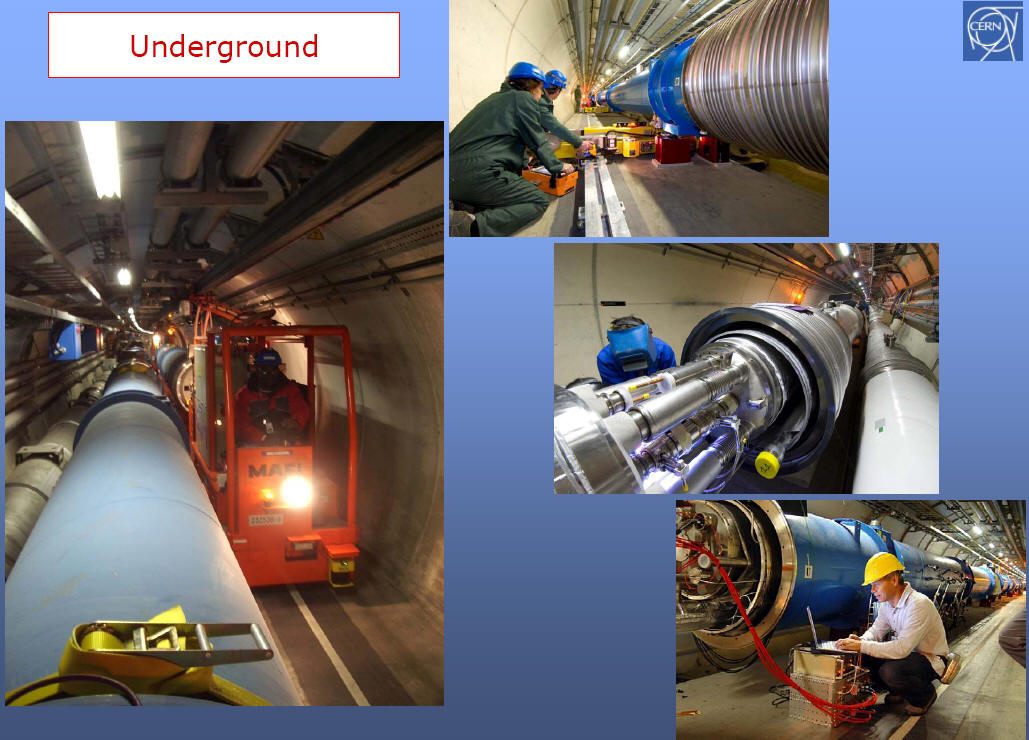 Consommation:
120 MW
~ Canton
 de Genève
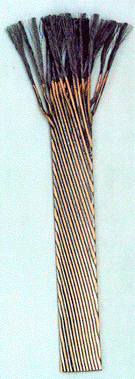 Câbles 
supraconducteurs
Niobium-Titane
à -271,3 °C
Quelques chiffres sur le LHC
• Le LHC truste les records mondiaux:
   - Le plus grand collisionneur (Circonférence de 27 km).
   - Le plus puissant (La plus grande intensités de hadrons).
   - Le plus énergétiques: 7 TeV par faisceau (en 2014)
                                       7 000 milliards d’électronvolts.
• Un vide comparable au vide spatial. (1 atome par m3).
• Une température plus basse que celle du rayonnement fossile:
     LHC       1,9 K  (-271.3°C)
     Cosmos: 2,7 K (-270,4°C).
 Le plus grand réfrigérateur au monde !
Principes des détecteurs de particules
Un empilement de sous-détecteurs
Chambres 
à muons
Calorimètre
hadronique
Calorimètre
électromagnétique
Trajectographe
Photon
Muon
Neutron
Electron
Proton
Neutrino
Trajectographie
dans un champ magnétique
Calorimétrie
à échantillonnage
B
Impacts mesurés
par différentes
stations
 Trajectoire
 Courbure
 Energie

Une faible fraction
de l’énergie
est absorbée
dans le trajectographe
Matériau lourd absorbeur (Fer, plomb)
Matériau léger détecteur 
                 (Argon liquide, scintillateur)
Exemple: 2,5 % énergie scintillateur


       Toute l’énergie incidente
  est absorbée dans  le calorimètre
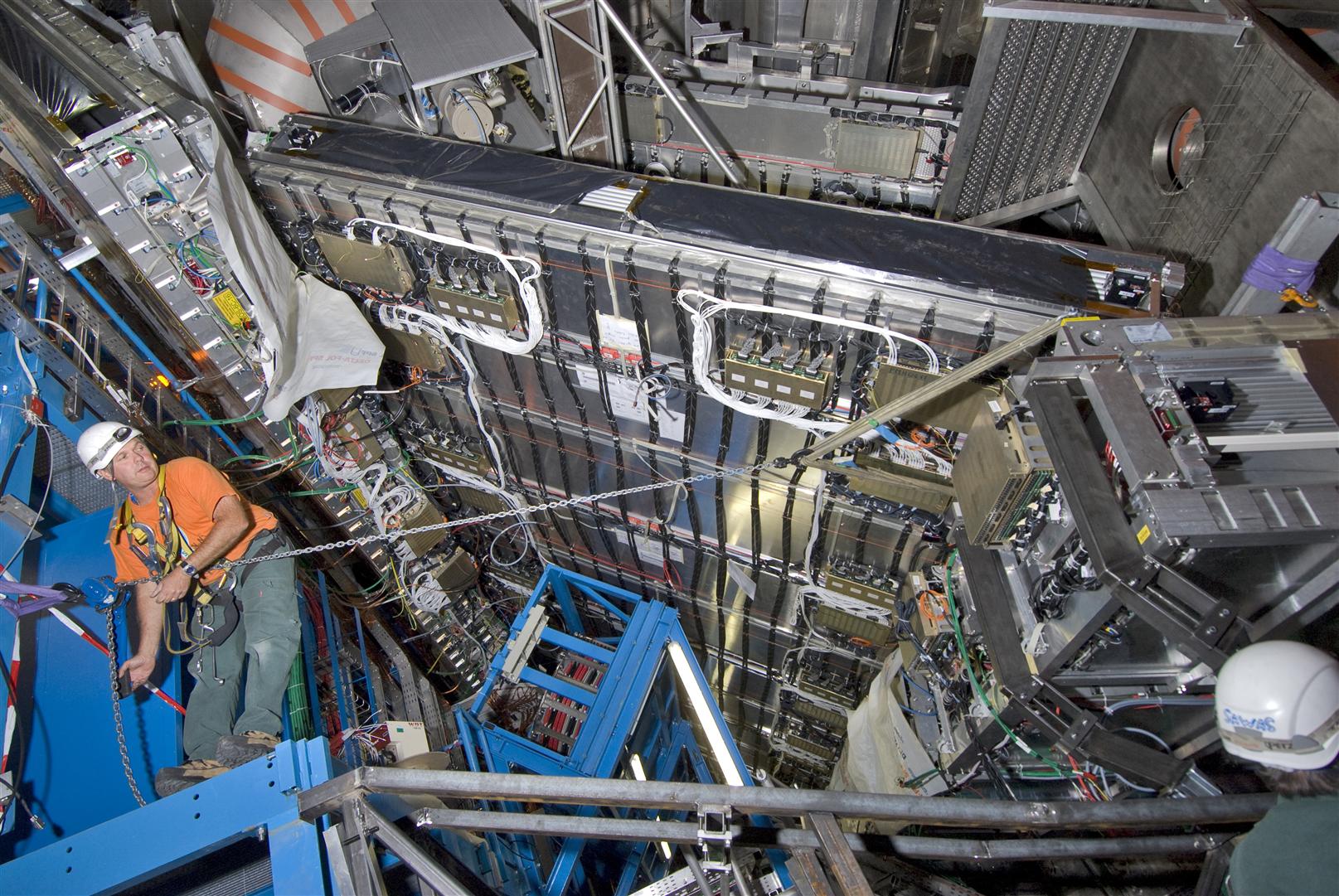 Les signaux électroniques très faibles 
et très nombreux 
                     (des milliards /seconde)
sont  numérisés…
Installation de chambres à muons
(Expérience ATLAS)
et  stockés en données informatiques
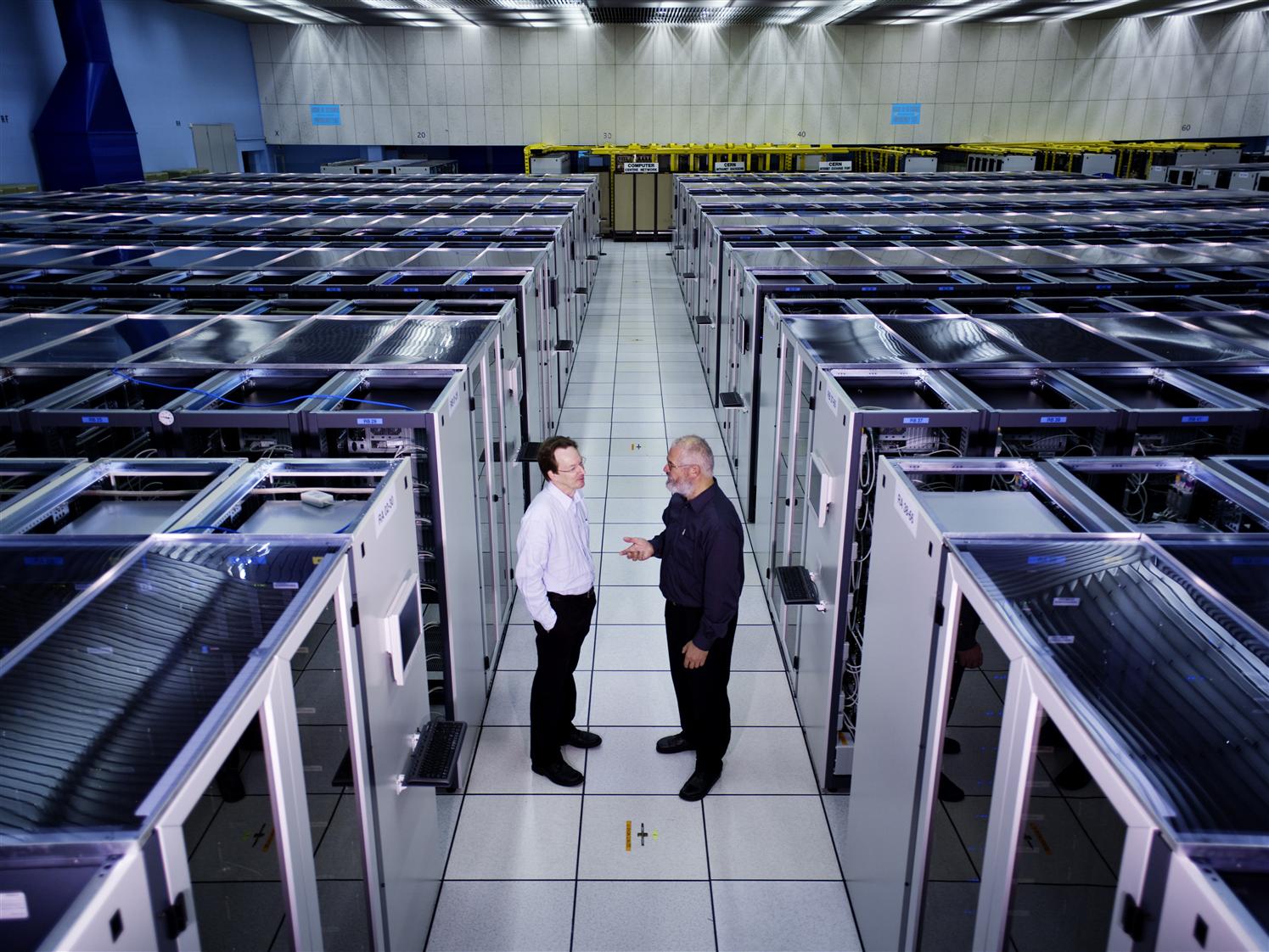 Puis les ordinateurs effectuent la
reconstruction des traces  des particules,,
des énergies,  des charges électriques…
au CERN
et à travers le monde (Grille mondiale).
Centre de calcul du CERN
Un flux de données gigantesque,
généré par le nombre de collisions (des centaines de millions par seconde)
et le nombre de canaux électroniques (des centaines de millions).
Soit 15 Téra octets par an (1 Téra = 1015 ou  million de milliards),
équivalent à une pile de CD 
de 20 km de haut!
Le plus grand ordinateur
au monde!
Comment?
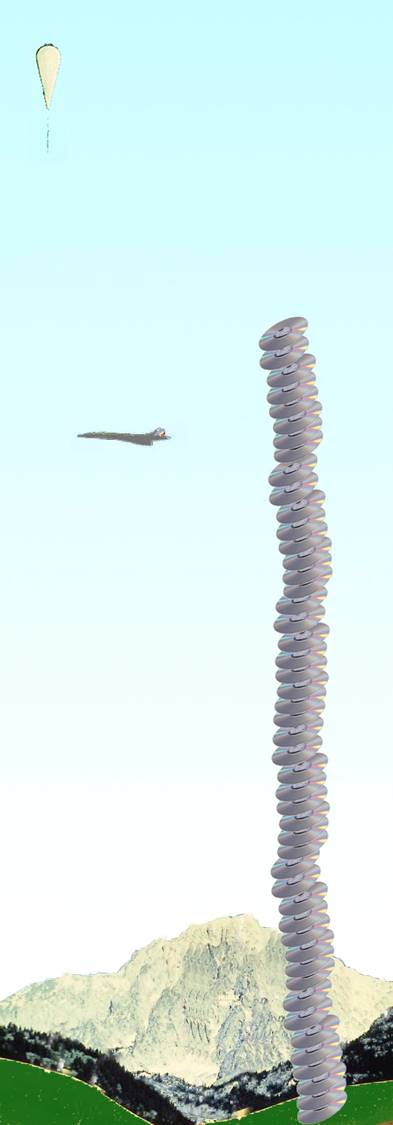 Grille mondiale de calcul:
Mise en commun 
de 100 000 ordinateurs.
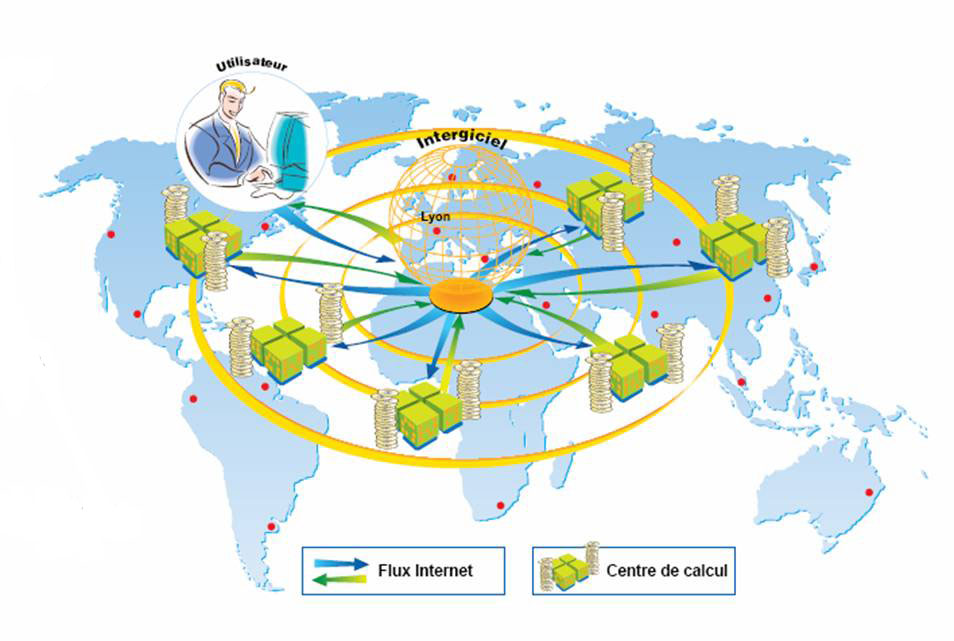 100 centres
 de calcul
Mont 
Blanc
LHC: Collision frontale de 2 protons de très haute énergie
Le proton? 
Un sac de billes:
Toutes ces billes 
sont appelées partons:
Partons = quarks ou gluons
de Valence ou de la Mer
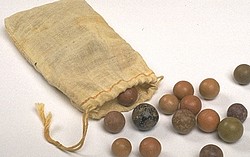 3 quarks (dits de valence)
 et des gluons
u
u
g
g
d
u
g
g
g
g
g
g
d
u
g
g
q
q
q
q
Collision proton- proton
= Collision de partons
et puis la Mer constituée de
particules virtuelles 
quarks-antiquarks et gluons
en nombre … infini
quark-quark
quark-gluon
gluon-gluon
Production du Higgs: 4 processus principaux
d’importances différentes selon la masse.
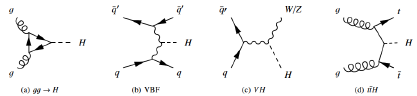